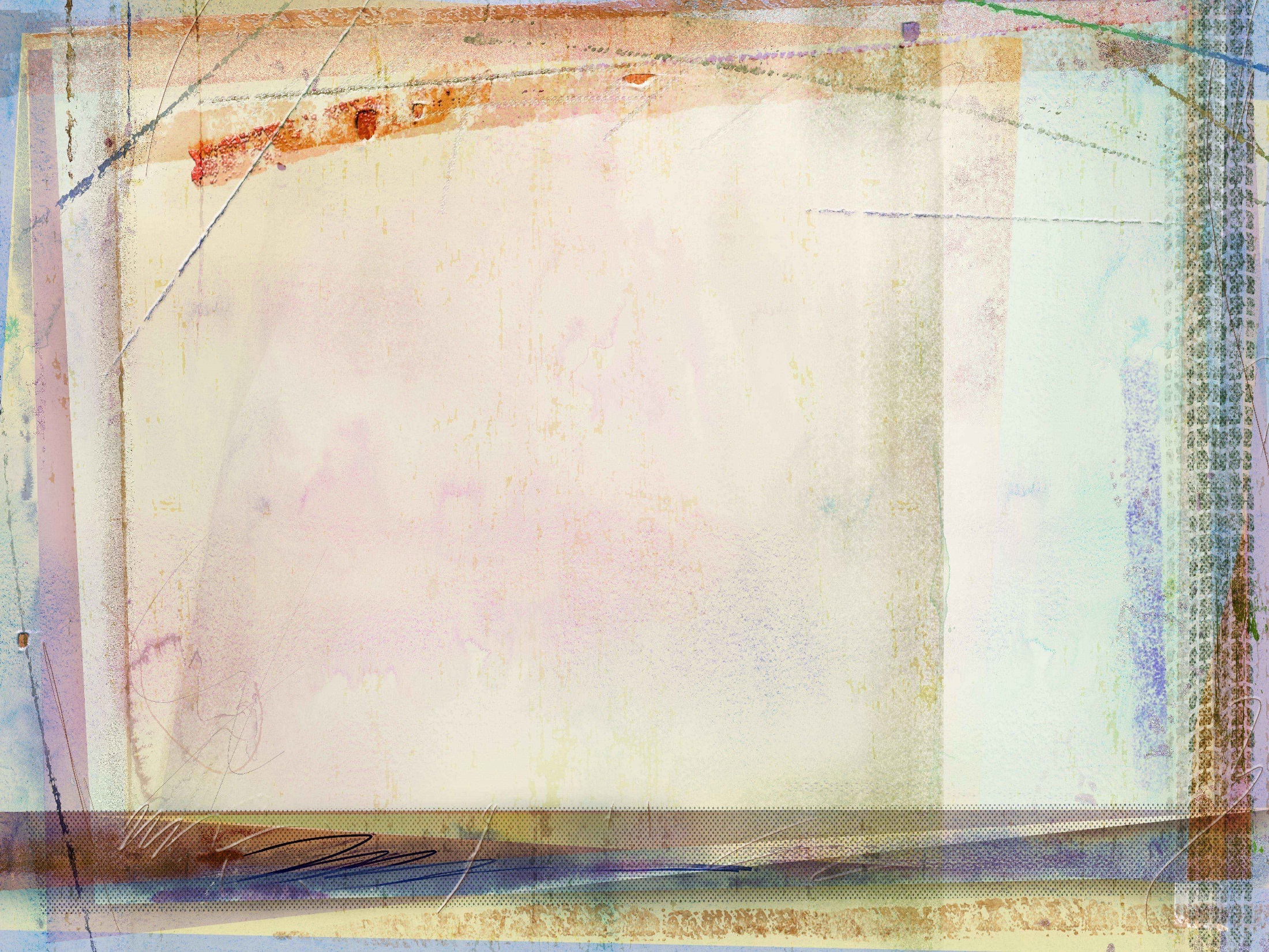 Муниципальное автономное дошкольное образовательное учреждение
детский сад №5 «Теремок»
Проект мини-музея открытки
«МУЗЕЙ ОТКРЫТКИ»
Вид проекта:  долгосрочный.
Подготовили воспитатели
старше-подготовительной группы:
С.В.Поворотова  , Е.Л.Иванова
Актуальность проекта
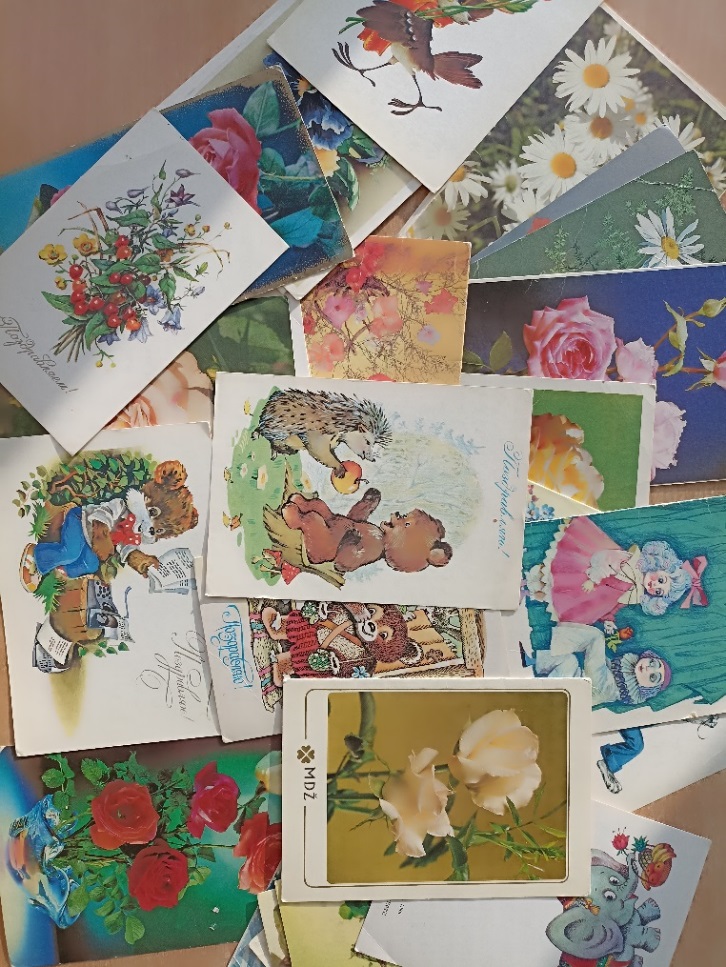 Мы живем во время стремительных скоростей и высоких технологий. С каждым годом увеличивается количество технических новинок, поражающих своими возможностями. Мир предметов, и без того огромный, пополняется и расширяется. Все это отражается на нашей повседневной жизни – мы уже не обращаем внимания на предметы, которыми мы можем украсить свою жизнь. А жаль, ведь некоторые из них, порой даже самые обычные, таят в себе много интересного
    Именно поэтому возникла идея создания коллекции открыток, которая несомненно своим созданием увлечет дошкольников, родителей и педагогов.
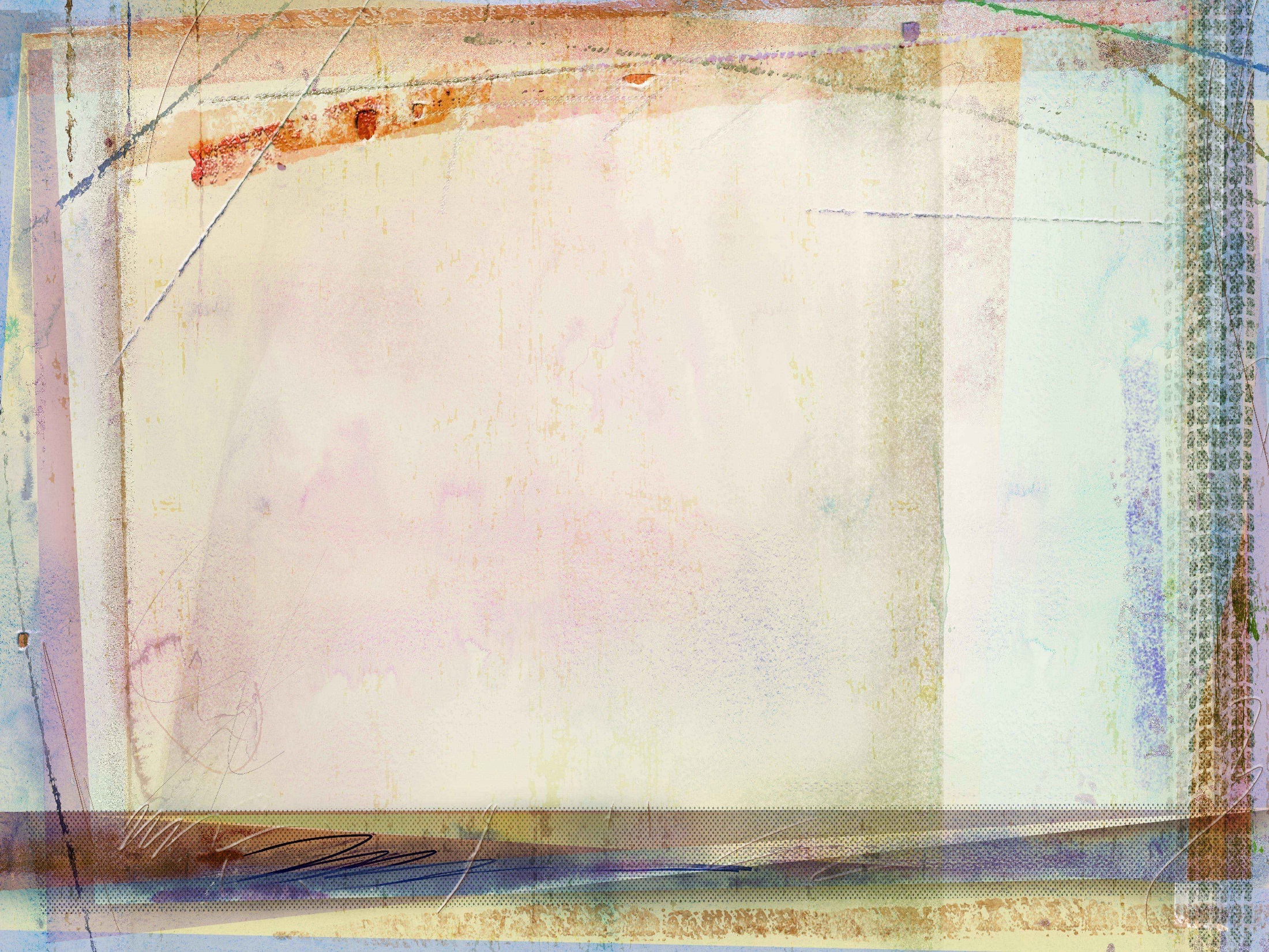 Новизна проекта
Расширение кругозора посредством познавательно-исследовательской деятельности через создание музея открыток.
Цель проекта 

Вызвать интерес к истории возникновения открытки, к её исторической ценности из поколения в поколение и значимости открытки в настоящее время.
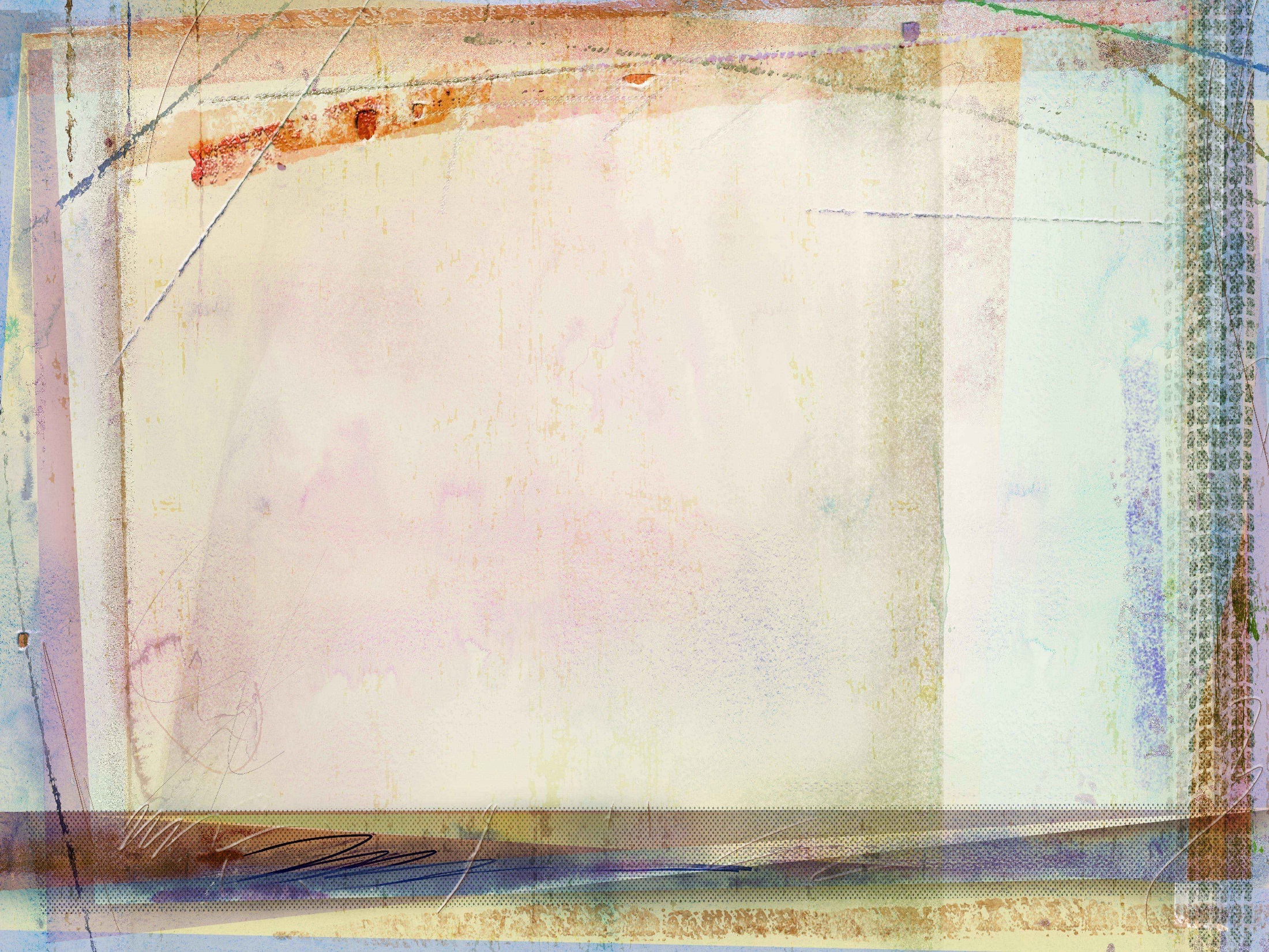 Задачи проекта

Обучающие:
- расширять и углублять знания детей об истории появления открытки, к изменениям в разные временные периоды;
- совершенствовать умения оперировать имеющимися знаниями, обобщать и делать выводы.
Развивающие:
- стимулировать интерес к исследовательской деятельности;
- способствовать развитию коммуникативных навыков и создавать условия для эмоционального, насыщенного, содержательного общения детей друг с другом в исследовательской деятельности.
Воспитывающие:
- воспитывать интерес к истории своей страны, к семейным традициям.
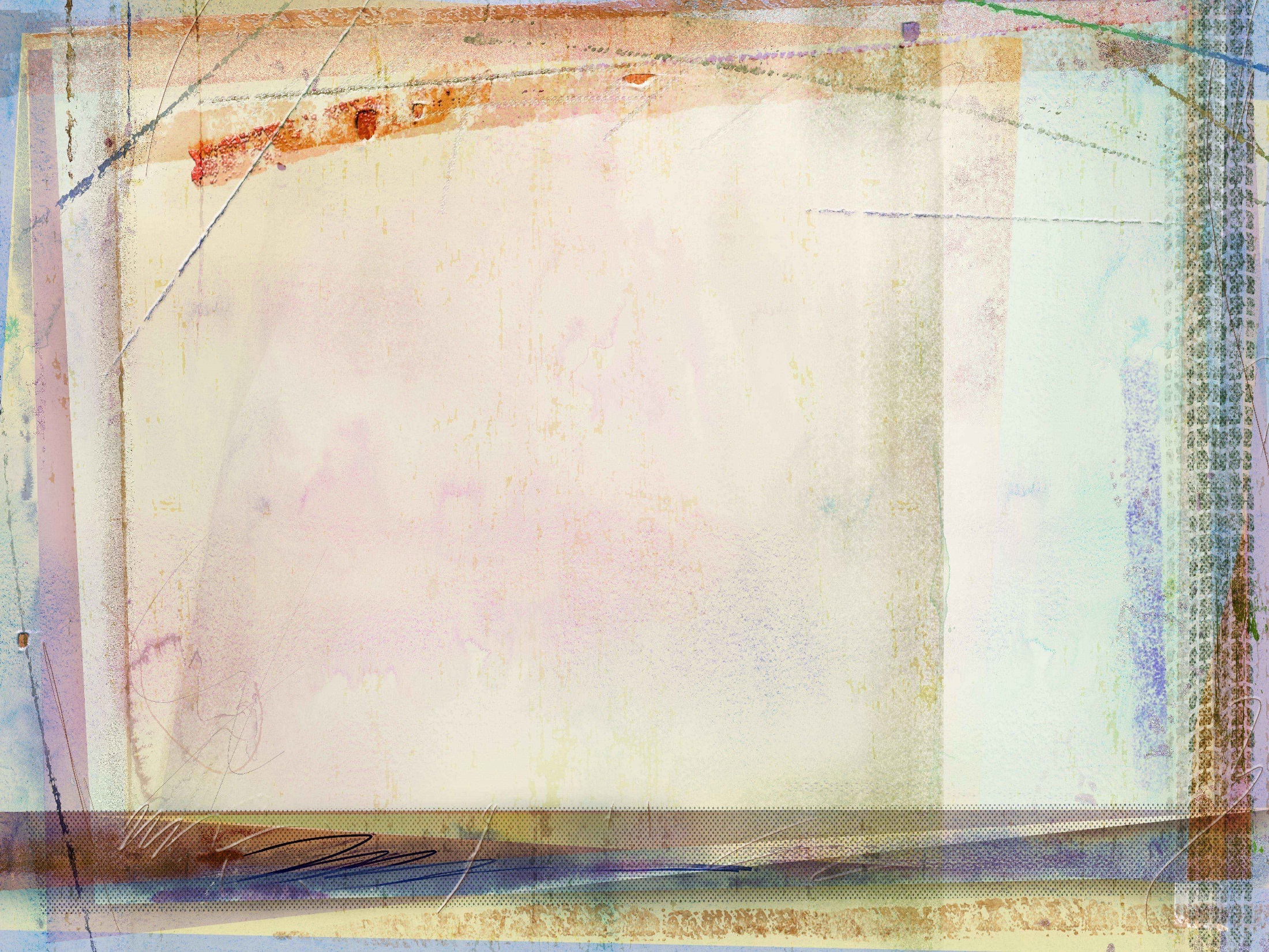 Этапы реализации проекта

1 этап. Подготовительный (сентябрь 2023 г.)
Определение темы проекта. Вызвать интерес детей к теме проекта.
Постановка целей, задач проекта и определение ожидаемых результатов.
Составление плана — проекта «Музей открытки”.
Привлечение к данной работе родителей.
Изучение и подбор методического материала по теме.
Подборка открыток для музея.
 
2 этап.  Основной  (октябрь – декабрь 2023 г.)
Уточнение представлений об истории открытки. Познакомить с историей появления первой открытки. Содействовать освоению знаний о появлении открытки к народным праздникам, как предмету человеческой культуры. Расширять словарный запас, продолжать учить детей строить диалогическую речь.
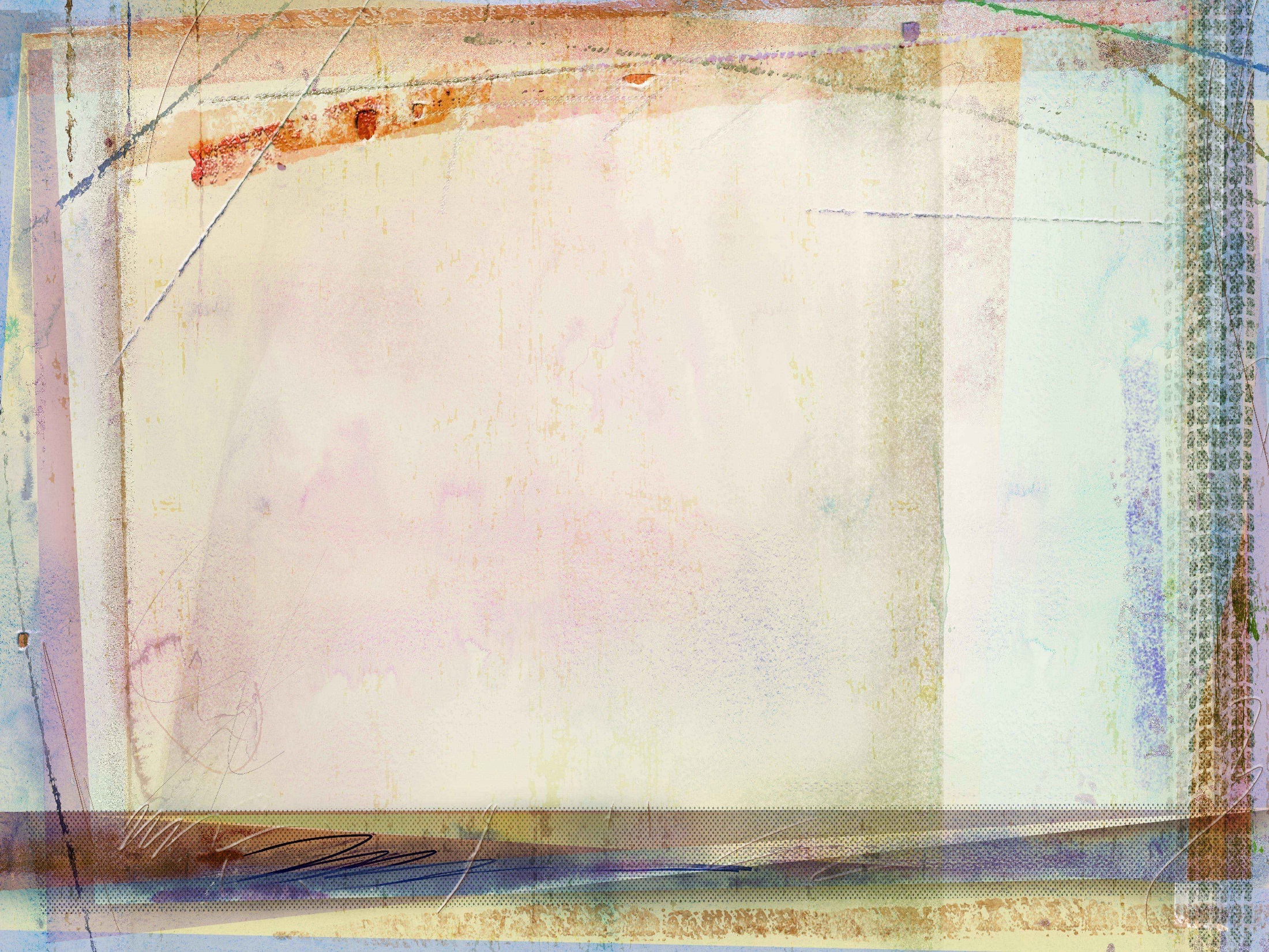 Этапы реализации проекта

Образовательная деятельность в виде просмотра презентации и беседы «История почтовой открытки» - развивать любознательность и познавательные способности дошкольников.
«Открытки разные бывают» - расширять знания о разных открытках как об искусстве.
«День защитника отечества» — формировать у детей старшего дошкольного возраста представления о музее, как хранилище истории.
 Дидактические игры: лото «Открытки из прошлого», мемо «Открытки В.И.Зарубина»
Образовательная деятельность в виде рисования. Иллюстрации открыток. Воспитывать интерес к оформлению открытки, поделки, уважение к традициям. Развивать фантазию, воображение, художественный вкус, моторику рук.
Образовательная деятельность в виде аппликации. Формировать умение изготавливать поздравительную открытку. Воспитывать культуру поведения и общения.
Этапы реализации проекта

3 этап.  Заключительный (январь - май 2024)
Проведение экскурсий в мини-музее «Путешествие в музей прошлого открытки», беседы для детей группы и родителей.
Демонстрация творческих работ – самодельные открытки.
Изготовление праздничных открыток: «Моя валентинка», «Любимому папе», «Любимая мамочка моя" и т.п.
Предполагаемый результат:
1.На основе систематизации и обобщении знаний дети накопят новые и полезные знания об истории возникновения открытки.
2.Расширят представления о разновидностях открыток.
3.Дети научатся концентрировать собственное внимание на определенных номинациях открыток.
4.Получат новые навыки и умения исследовательского поиска.
5.Творческая деятельность будет способствовать развитию творческих способностей, мелкой моторики, формированию умения анализировать.
6.Расширение кругозора старших дошкольников о видах и назначении открыток.  
7.Продуктивное взаимодействие и заинтересованность в создании коллекции всех участников воспитательно-образовательного процесса: дети  - родители  -  воспитатели.
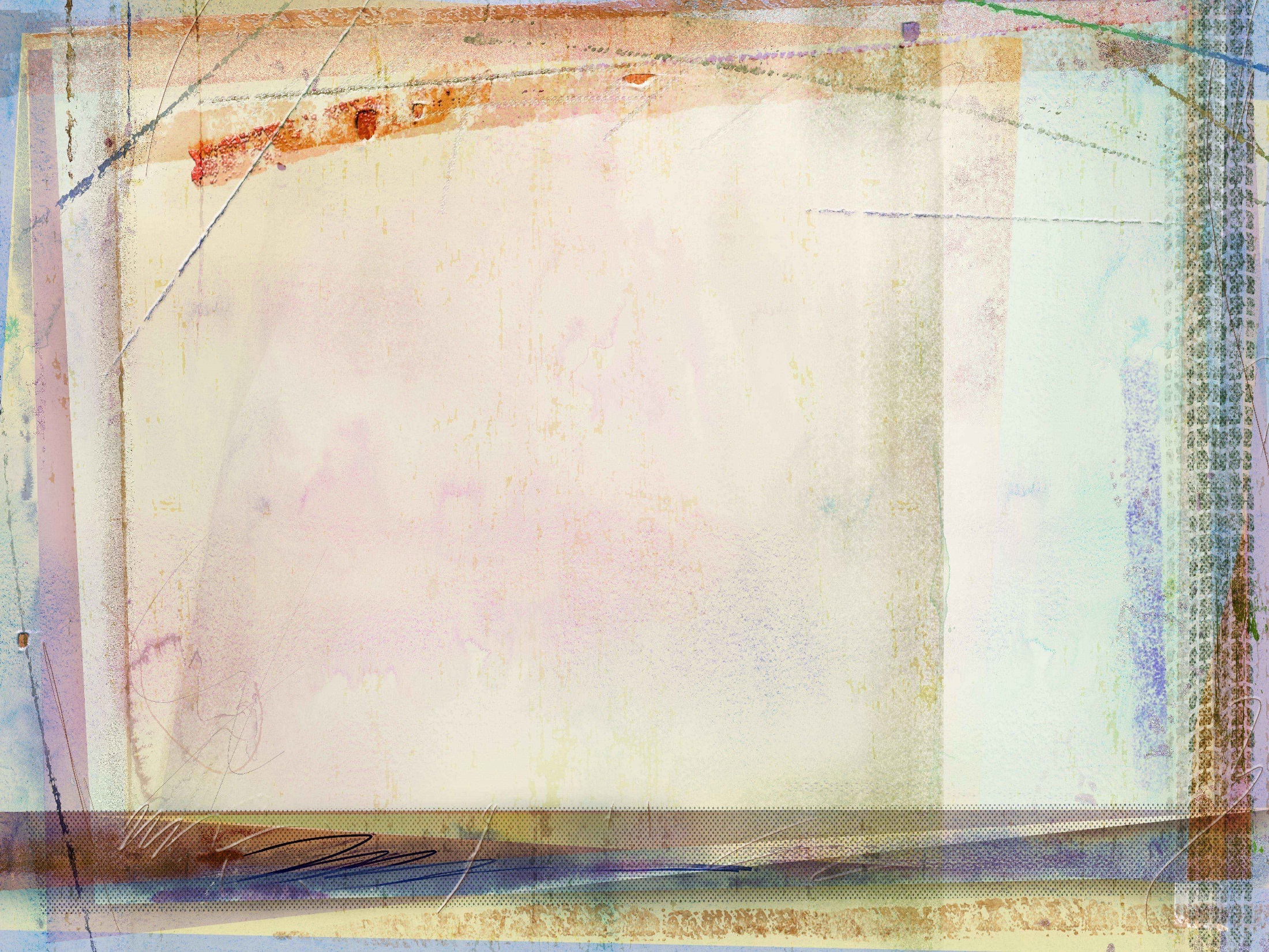 Этапы реализации проекта
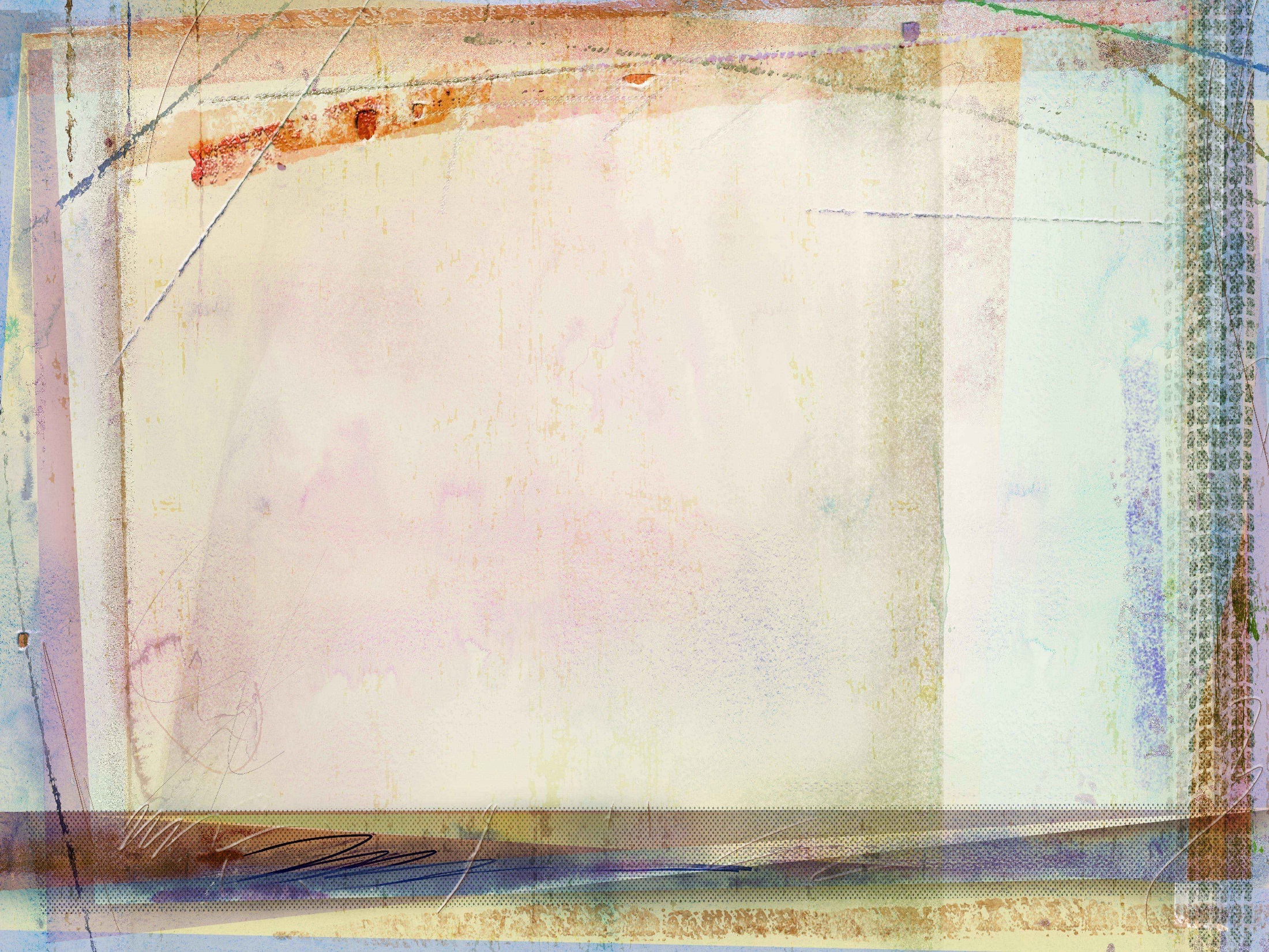 Этапы реализации проекта
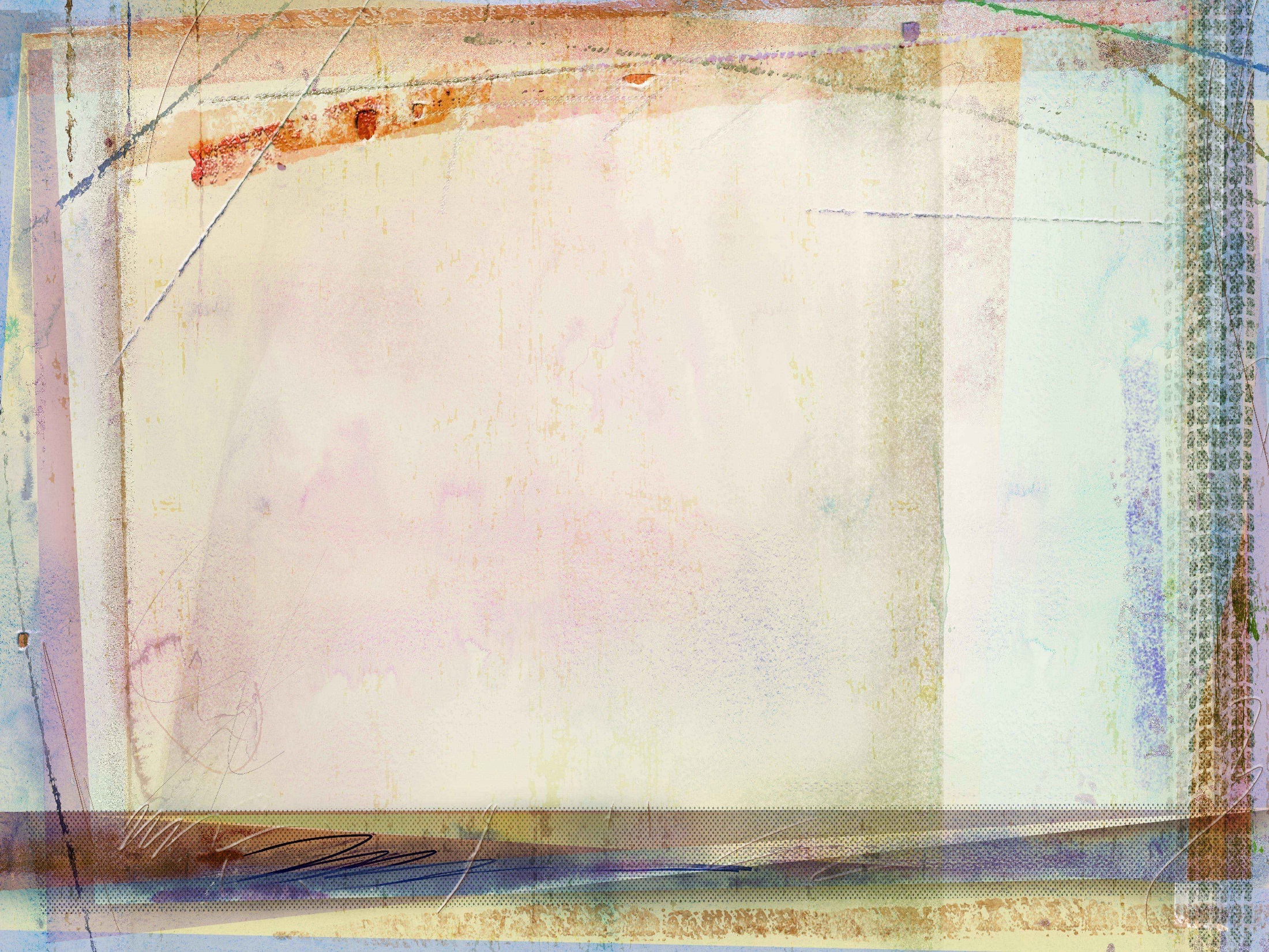 Результативность проекта
В группе оформлен «Музей открытки»
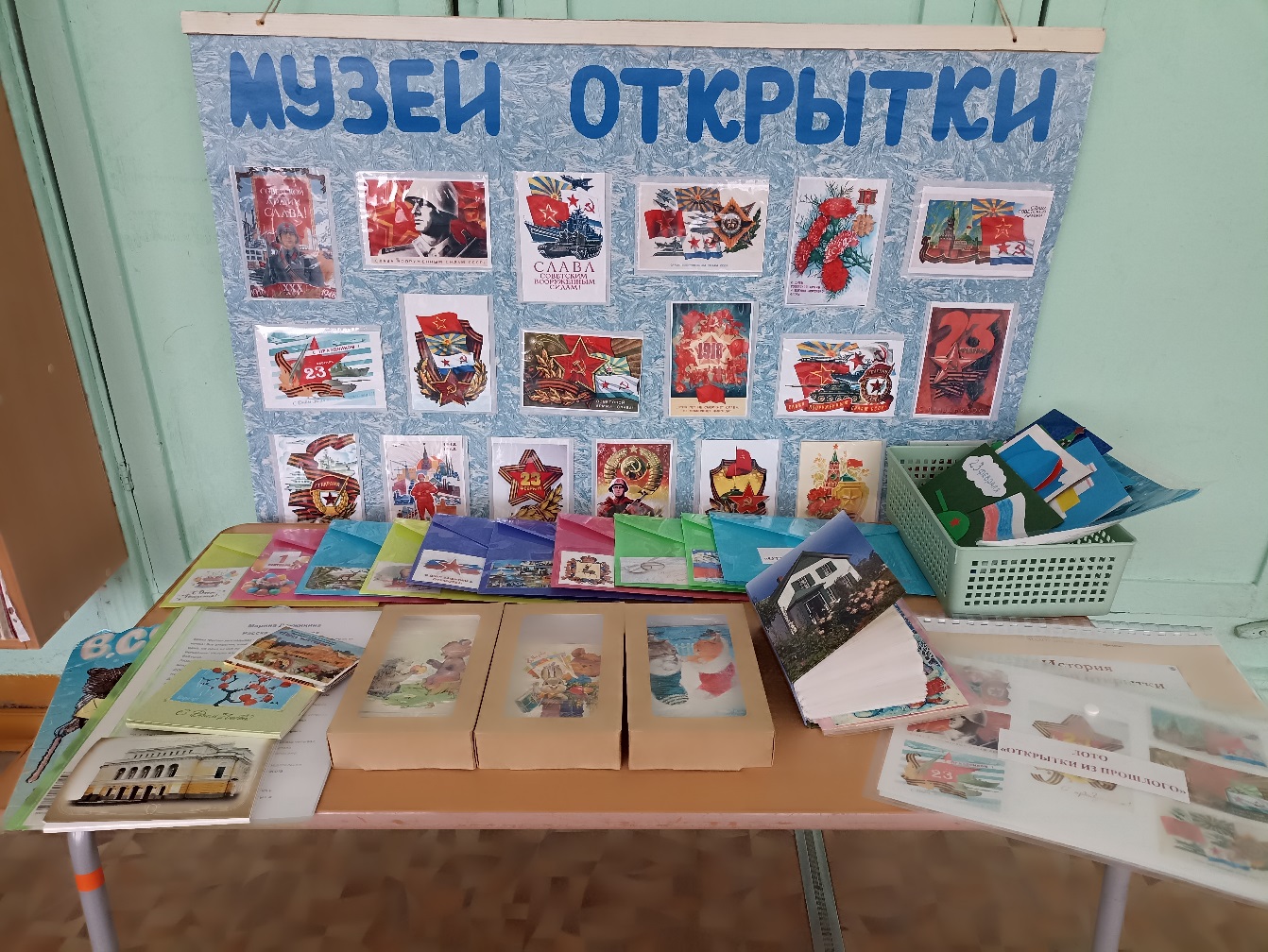 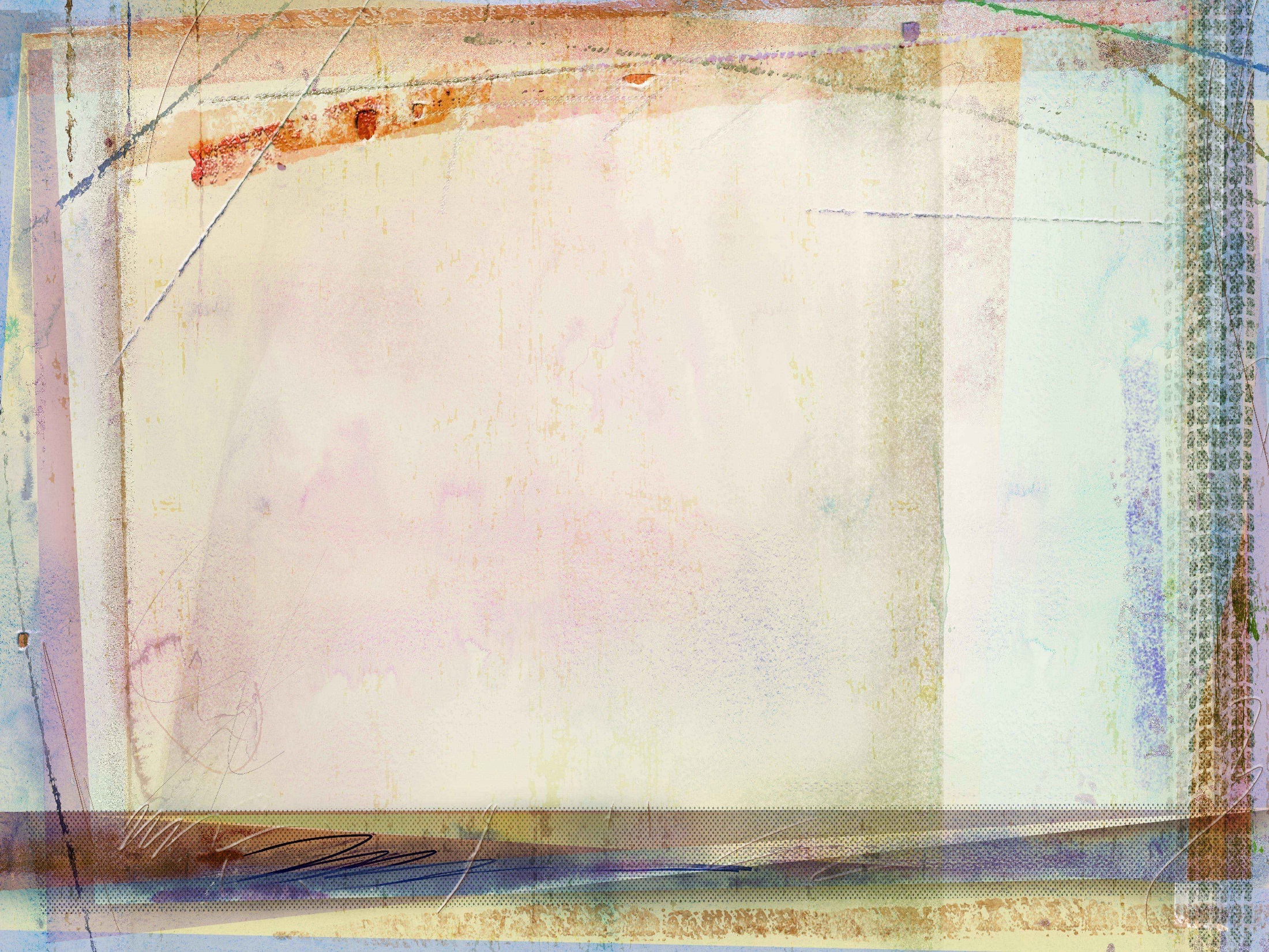 Экспонаты музея открытки
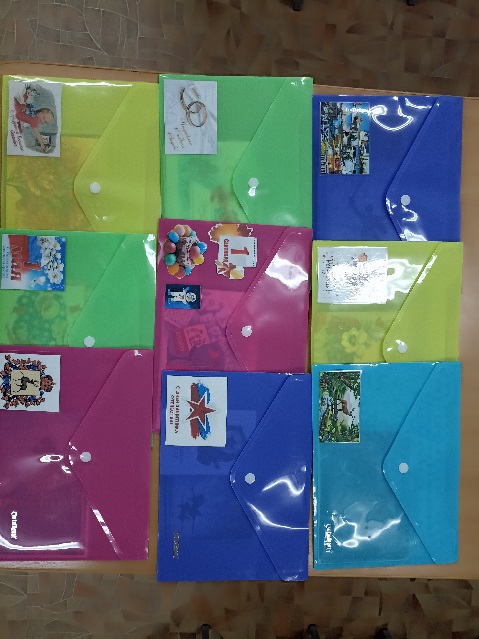 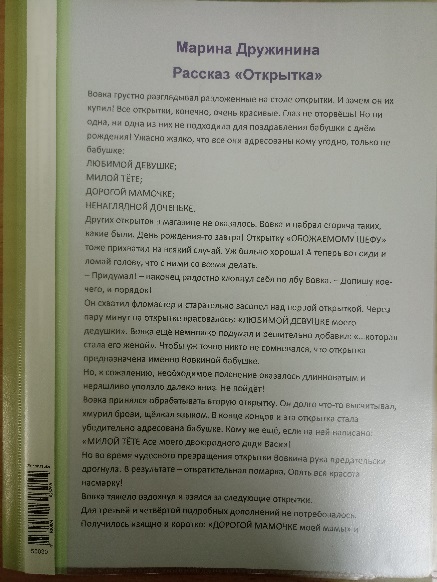 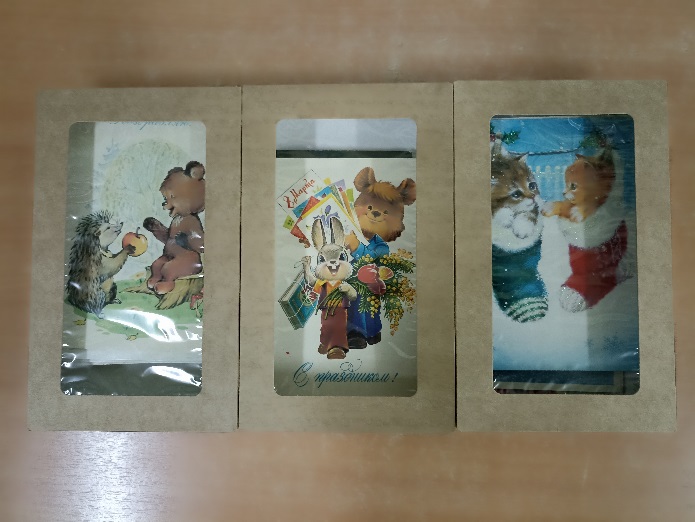 Собраны папки по темам «День рождения», «День матери, 8 Марта», «День защитника Отечества, «Новый год», «Поздравляю», «С днём рождения», «Города», «Природа, животные», «Нижний Новгород», «С бракосочетанием», «Мир, труд, май», «Разное»
Литературные произведения
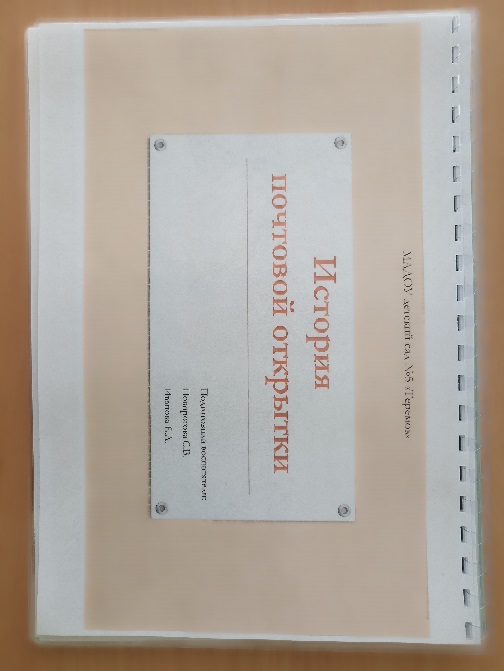 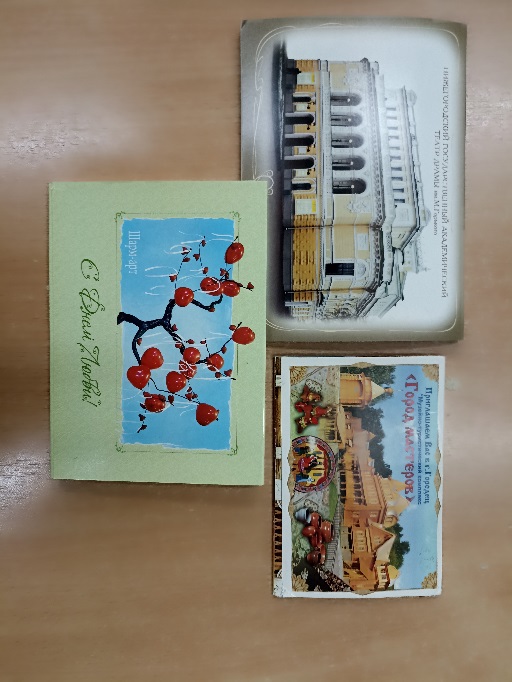 Наборы открыток: «Нижегородский театр драмы», 
«Город мастеров», «С днём любви»
Альбом «История почтовой открытки»
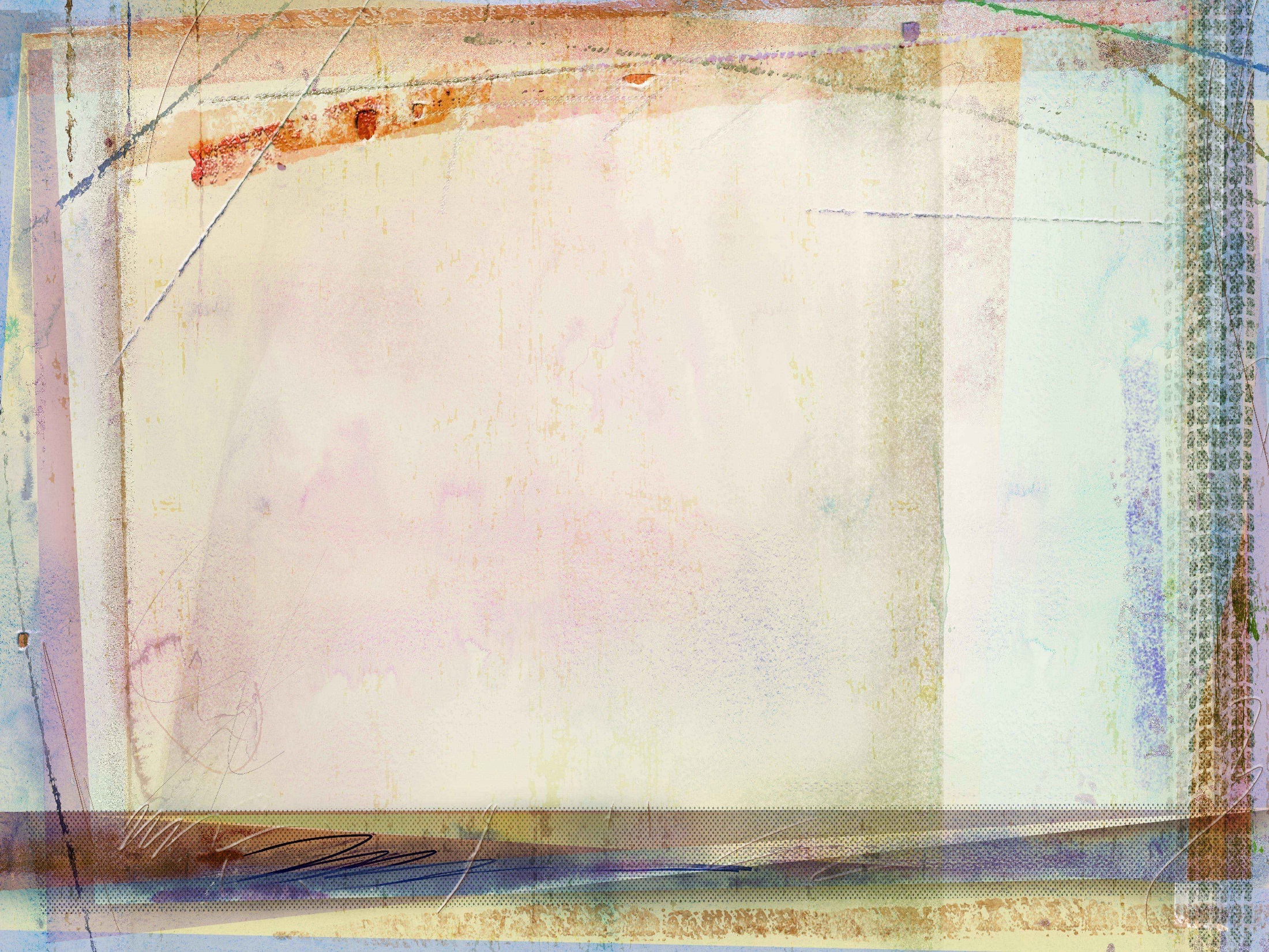 Экспозиция приуроченная 
к «Новому году»
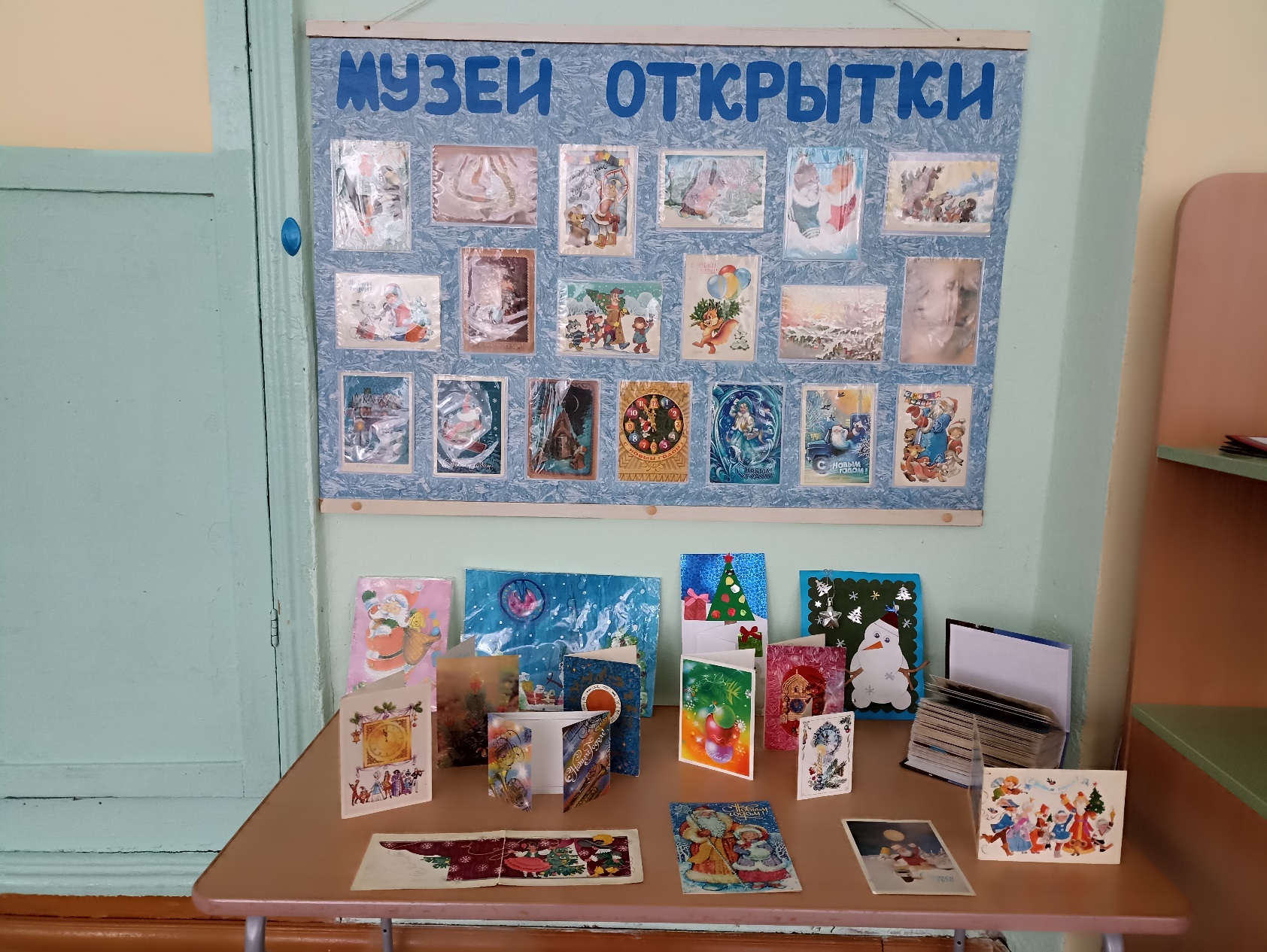 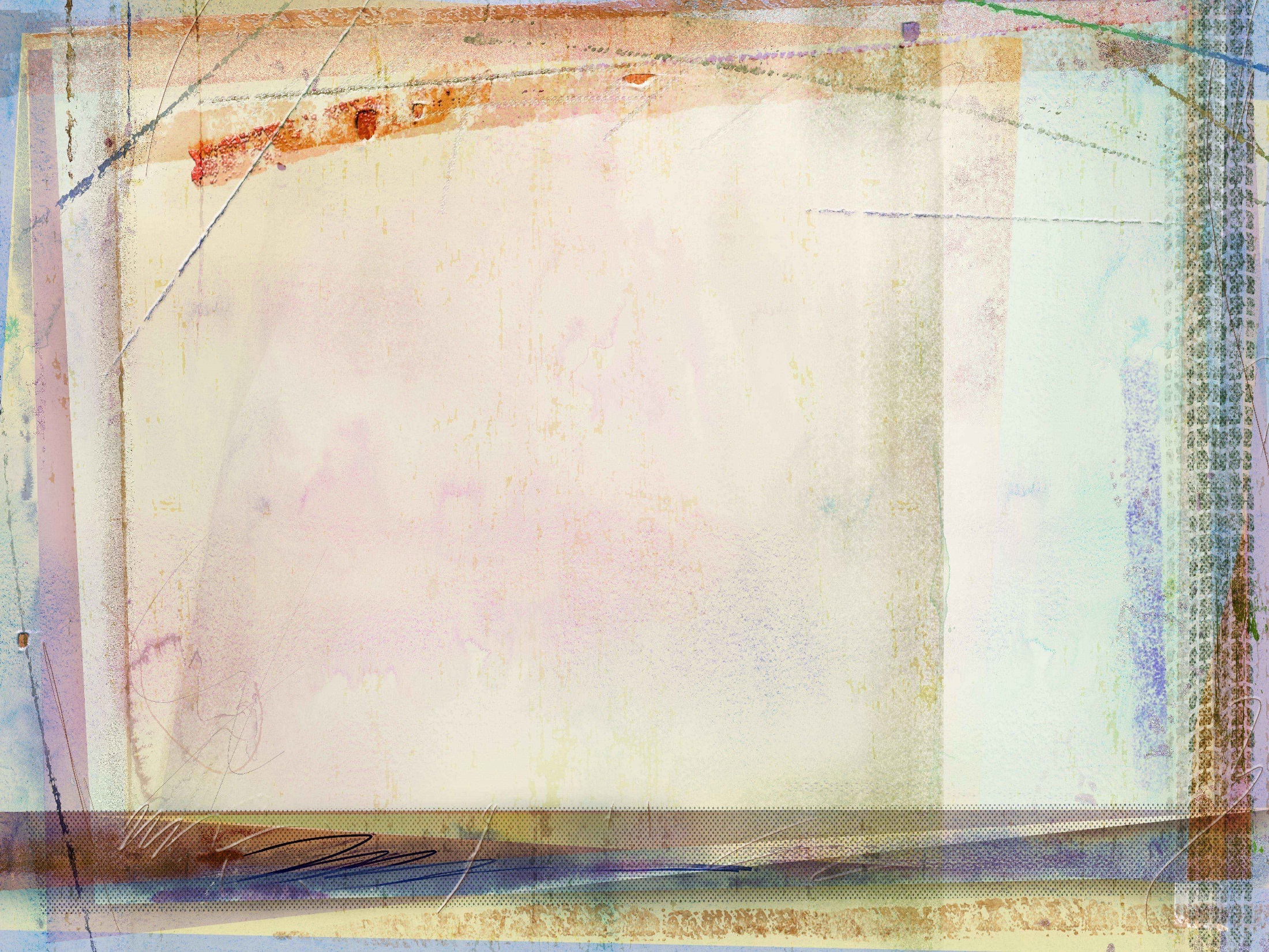 Экспозиция приуроченная 
к «Дню защитника отечества»
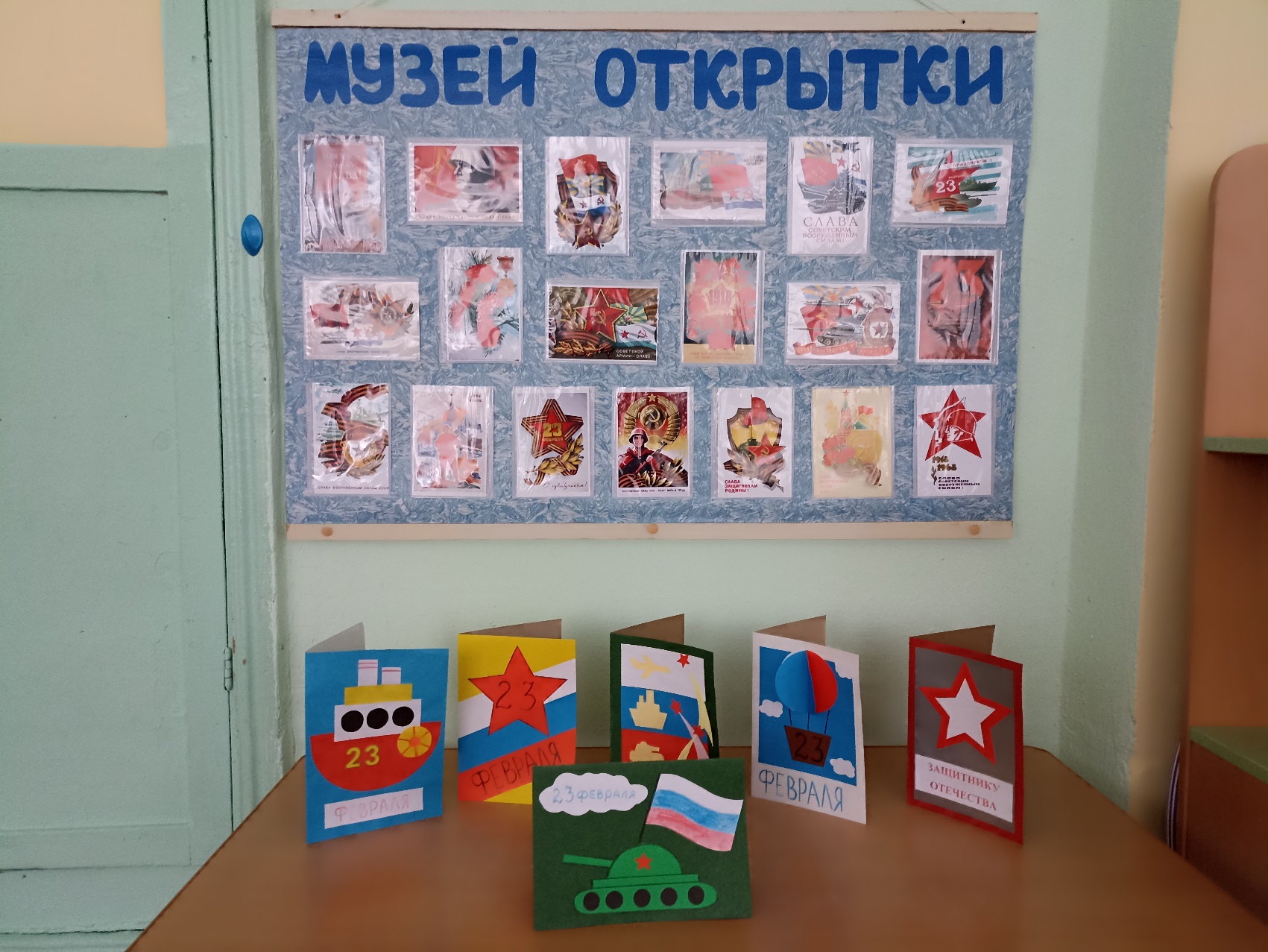 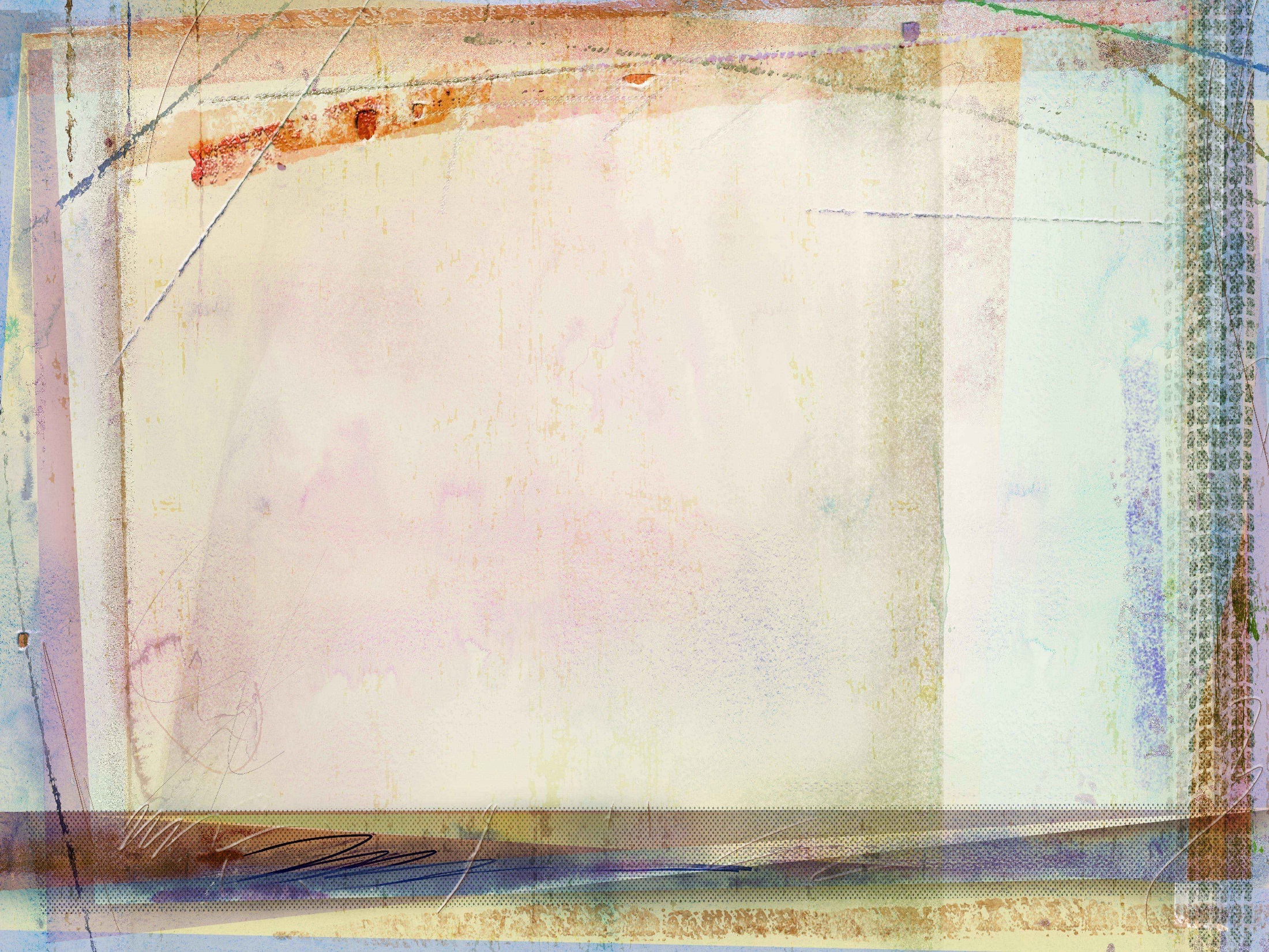 Настольные игры
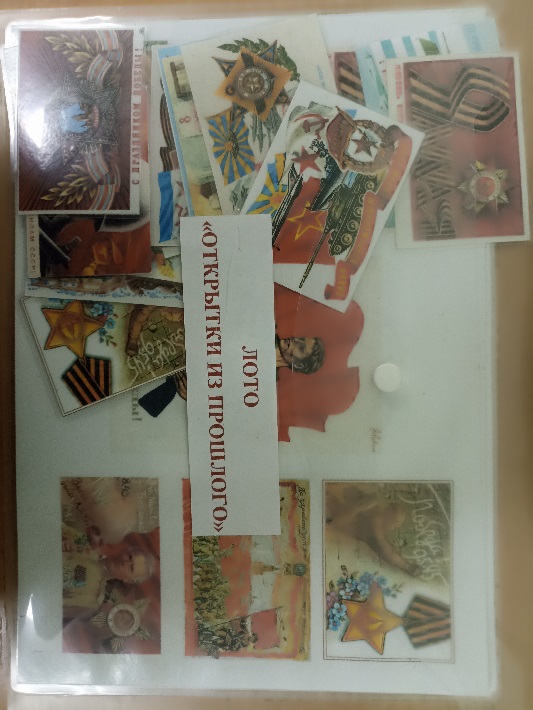 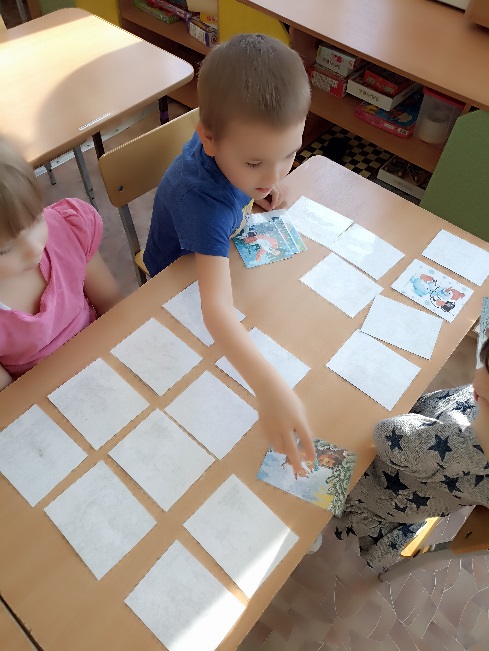 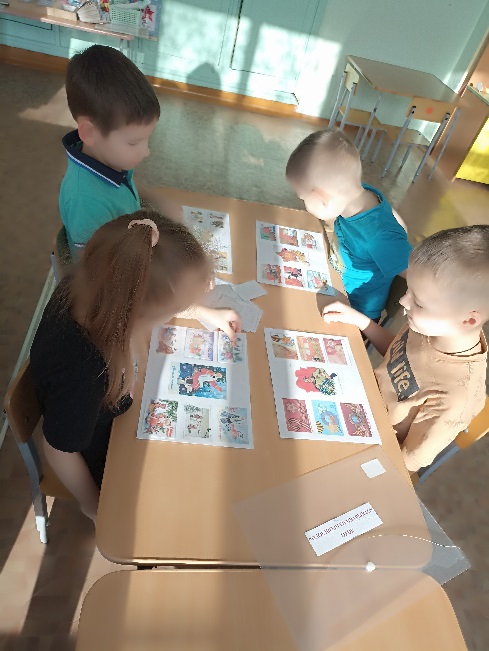 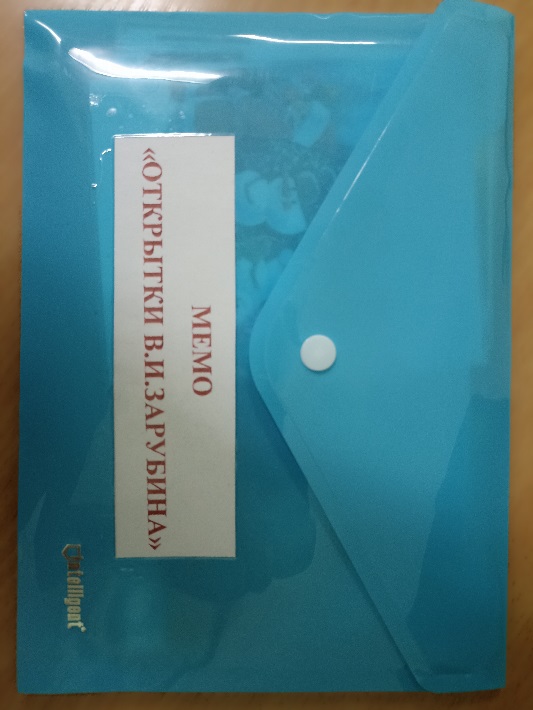 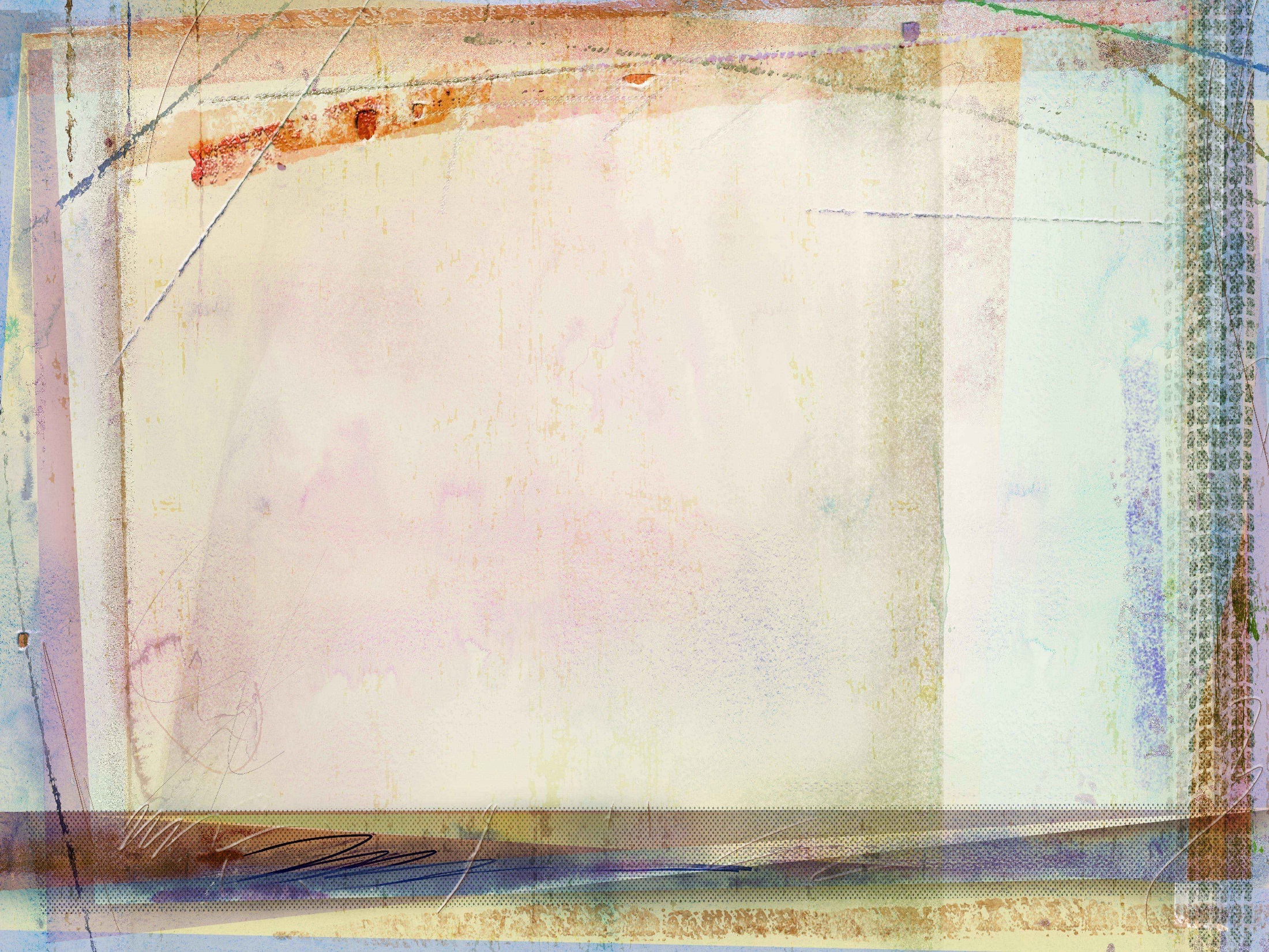 Сюжетно-ролевая игра «Почта», «Семья»
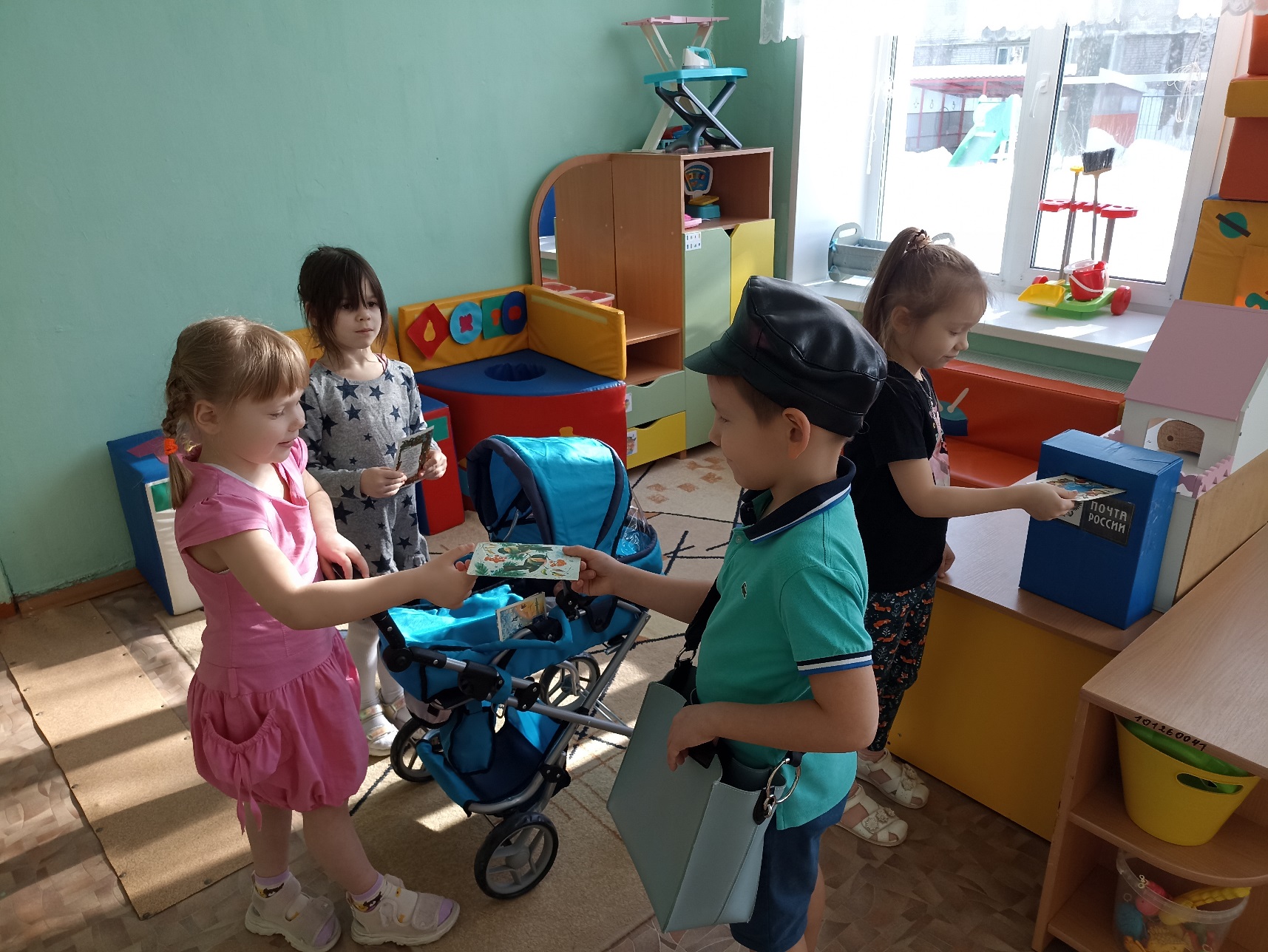 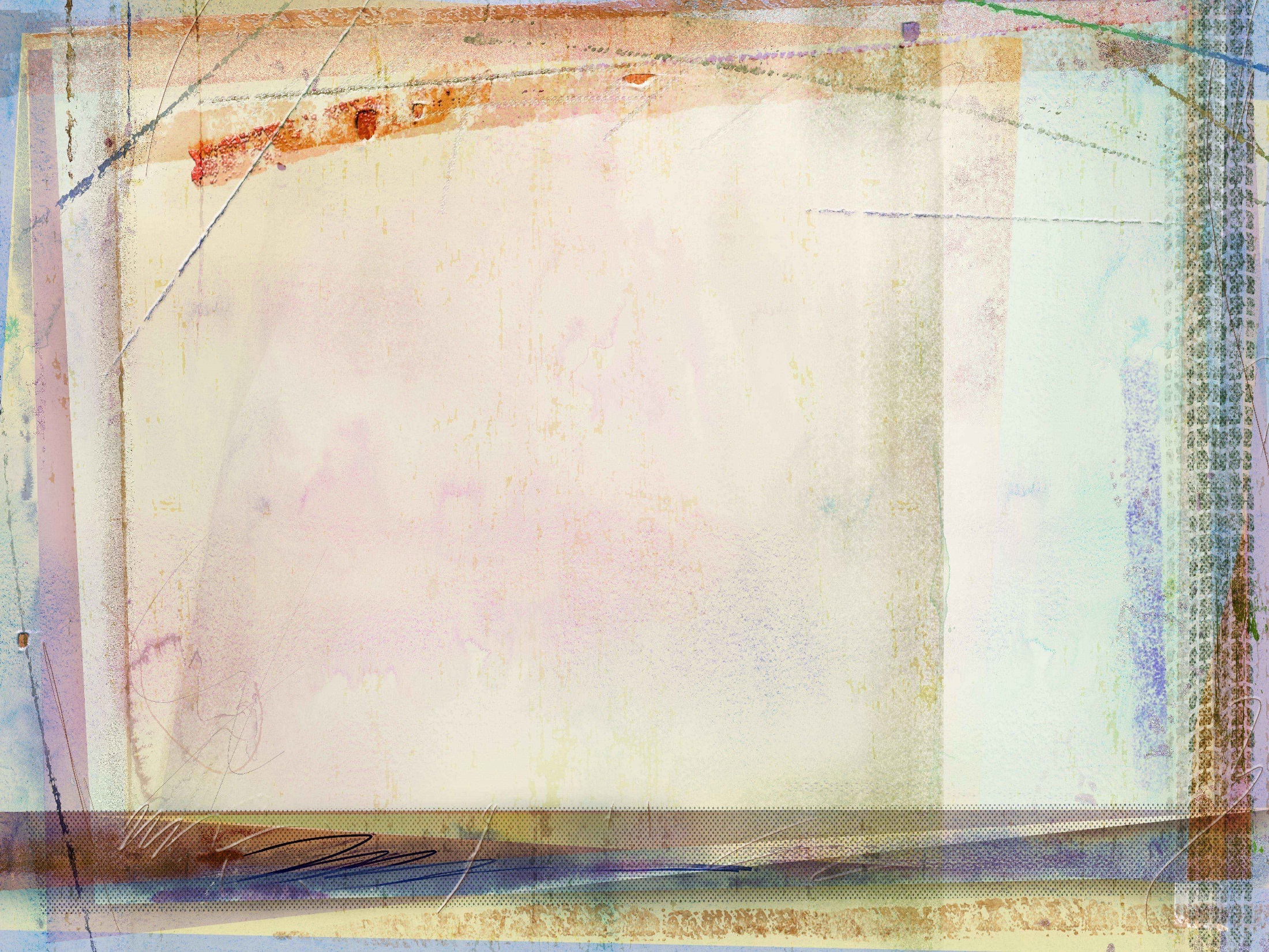 Открытки к Новому году изготовленные детьми
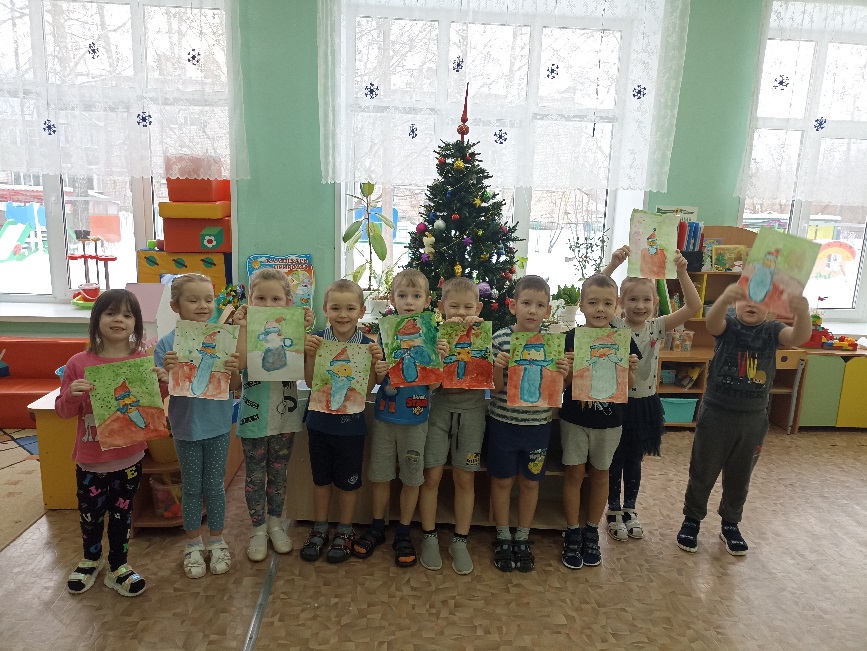 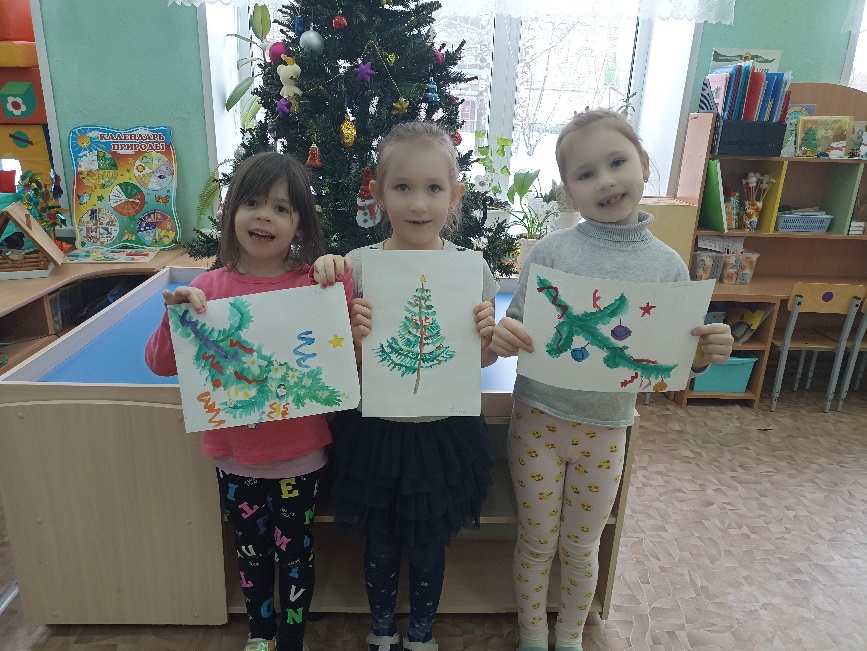 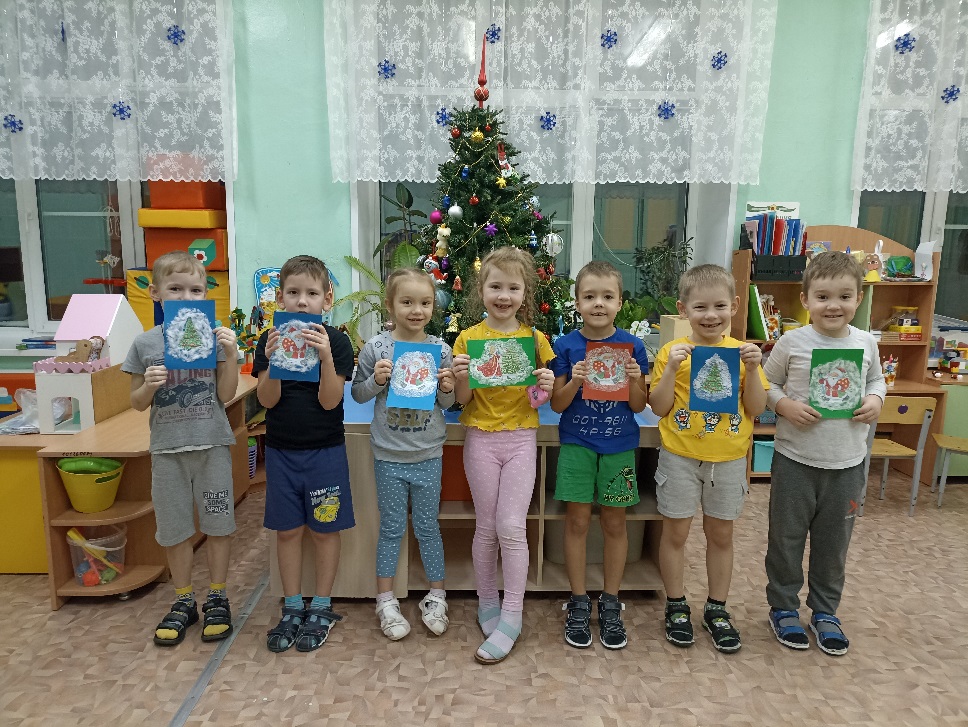 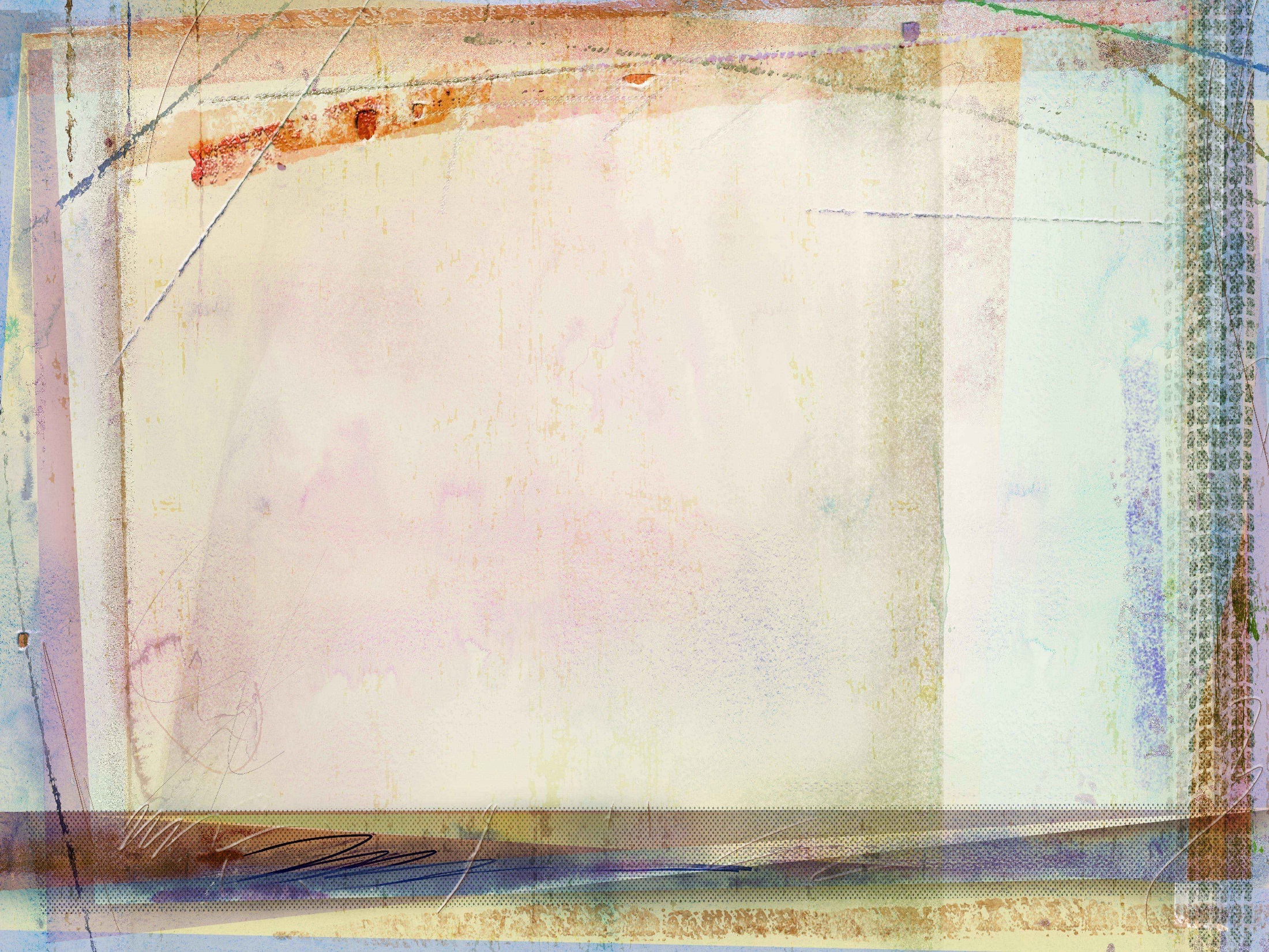 Открытки изготовленные детьми 
к Новому году
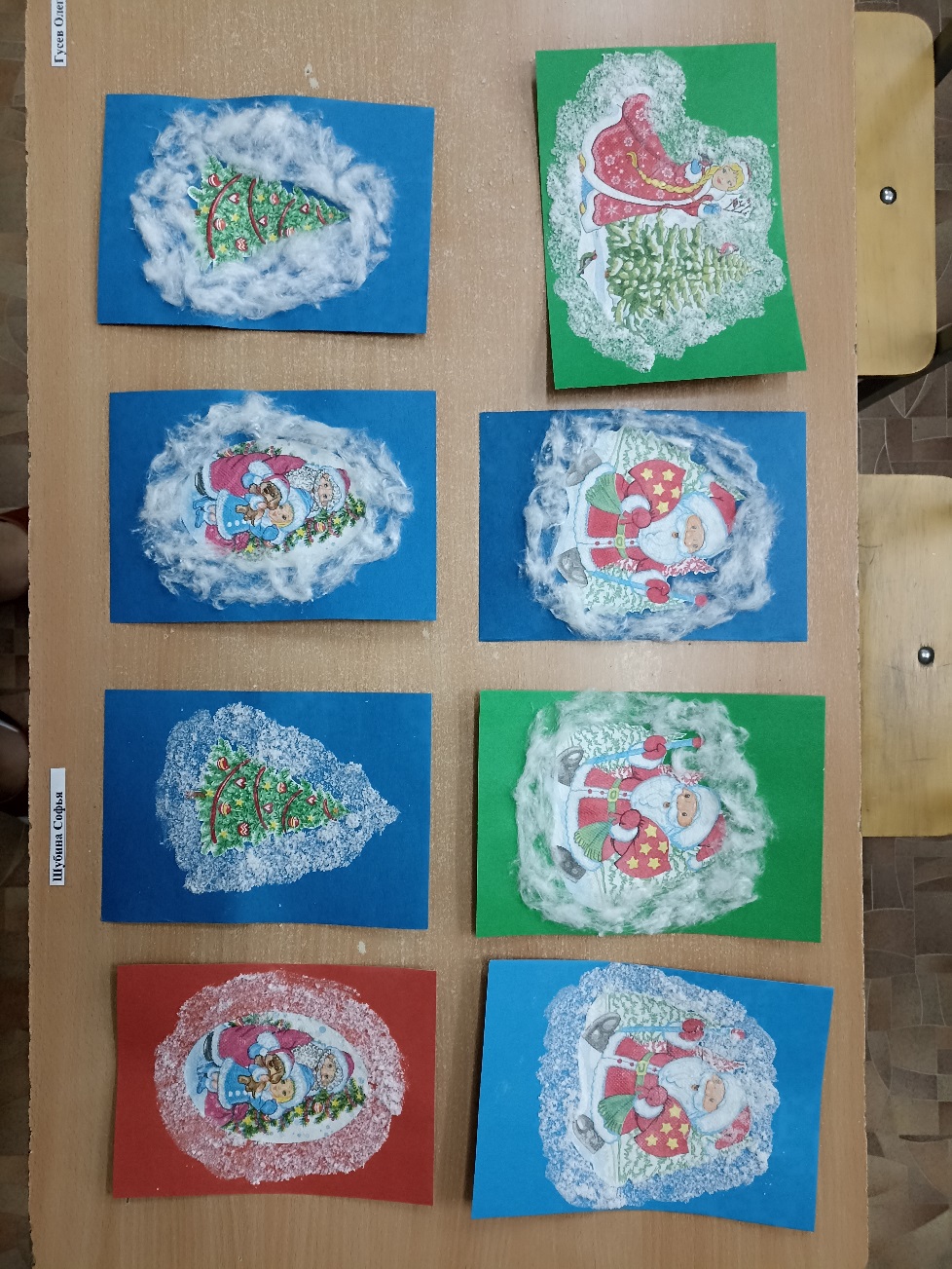 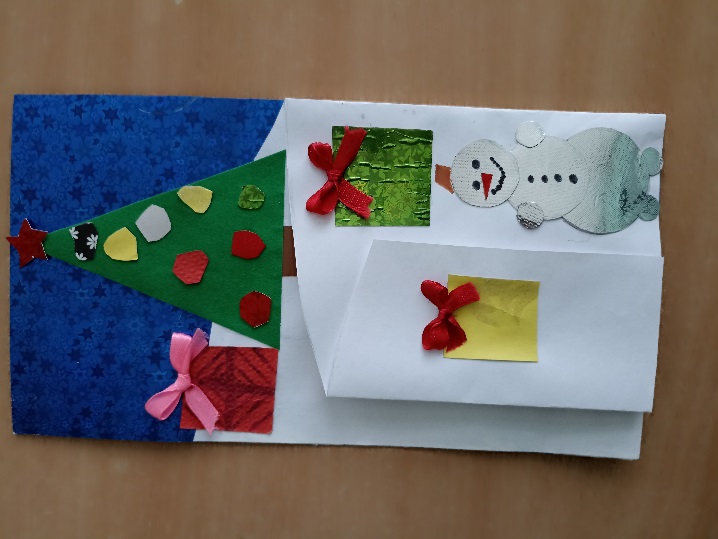 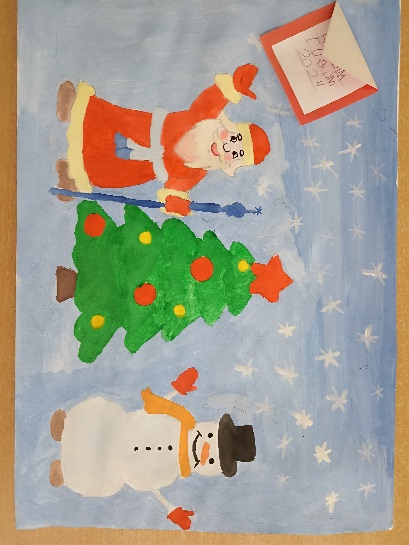 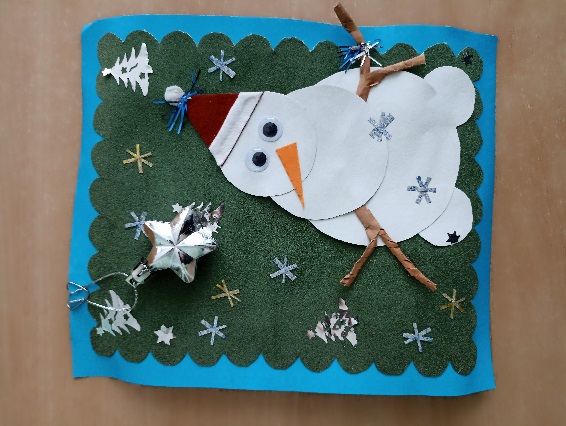 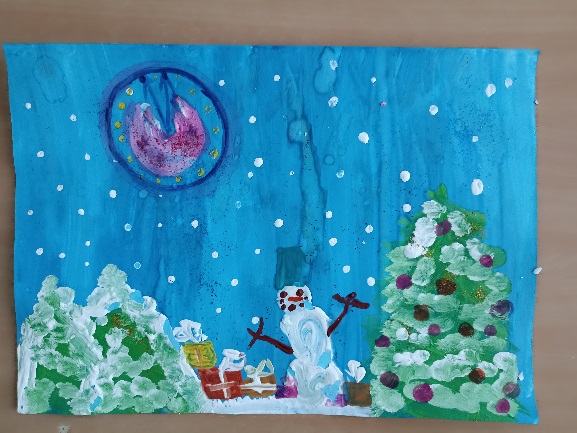 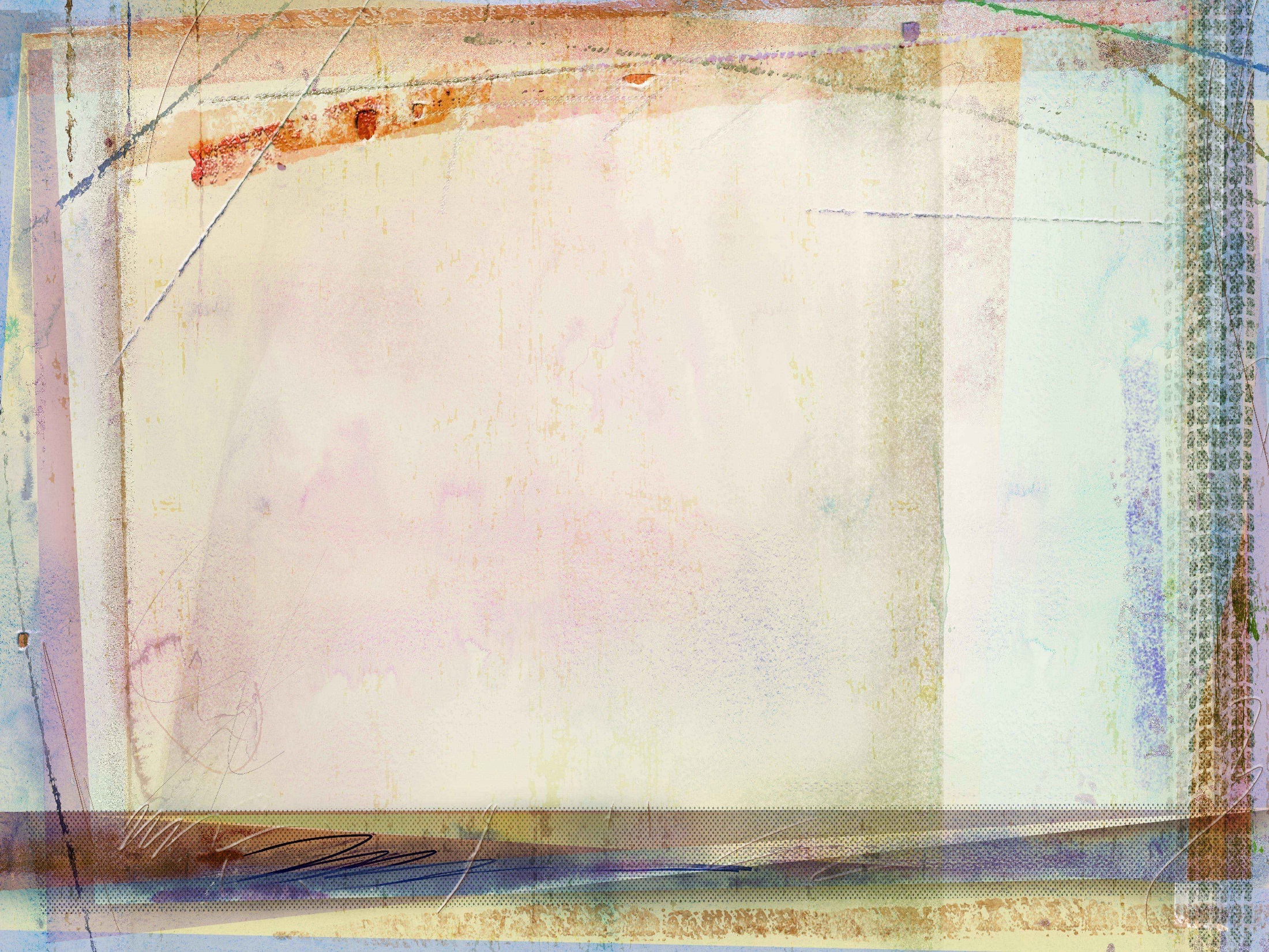 Изготовление открыток для пап «С днём защитника отечества»
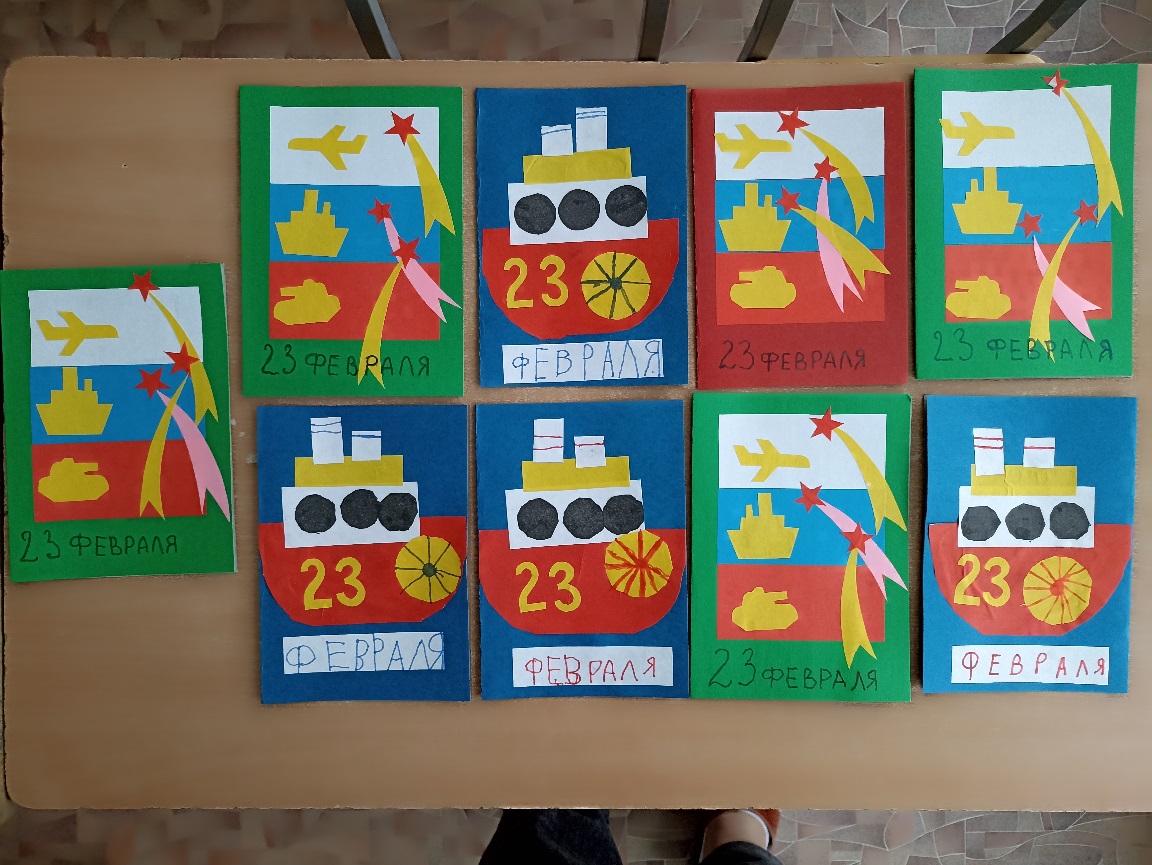 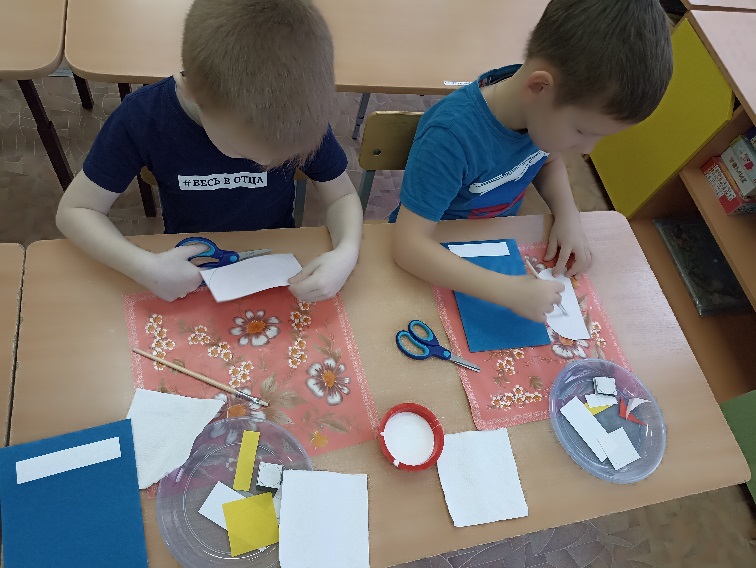 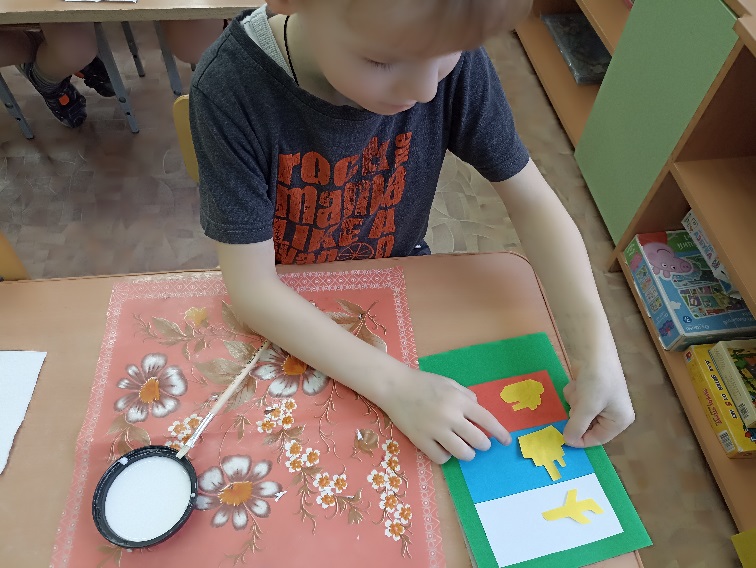 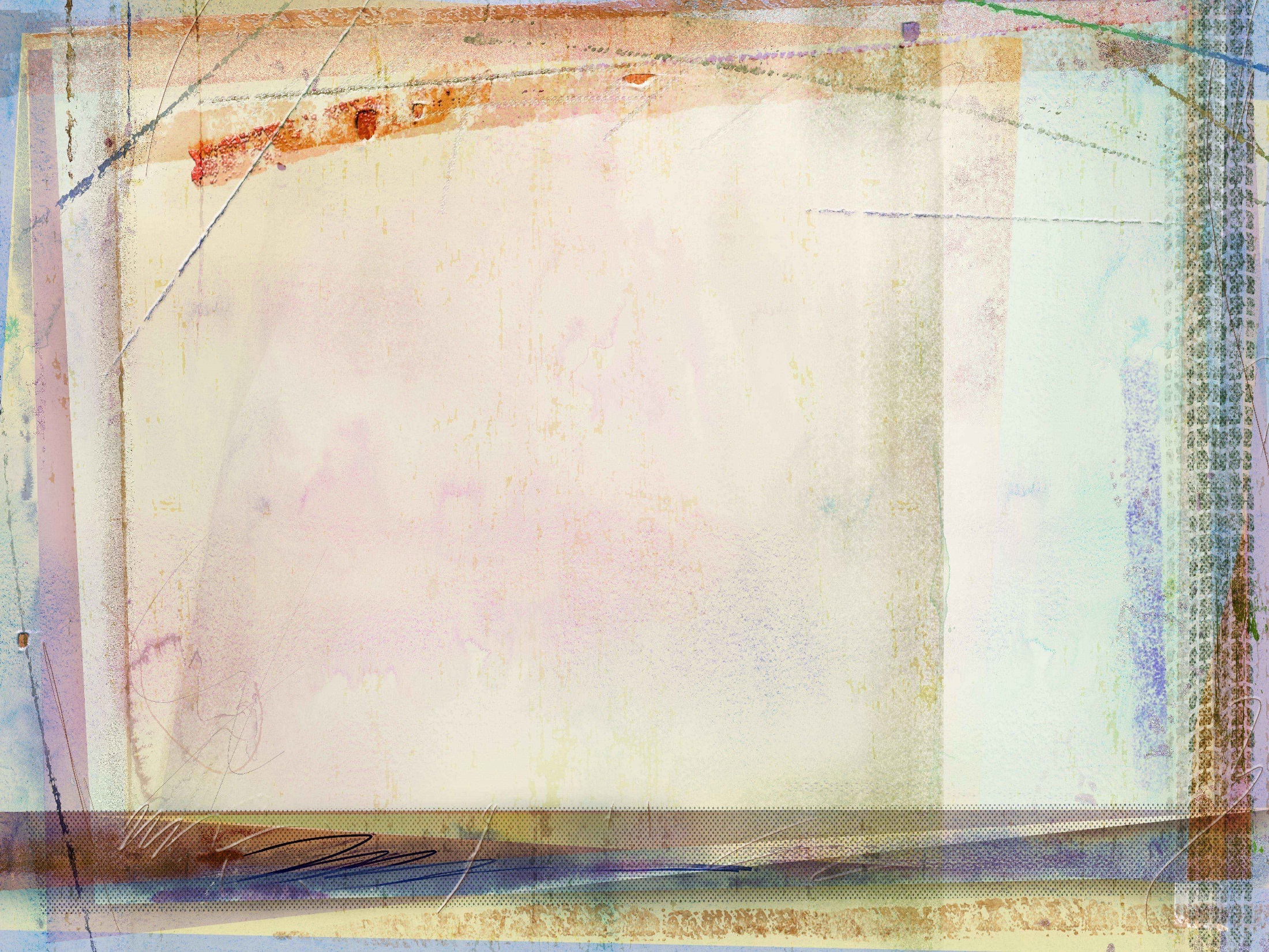 Изготовление открыток для солдат
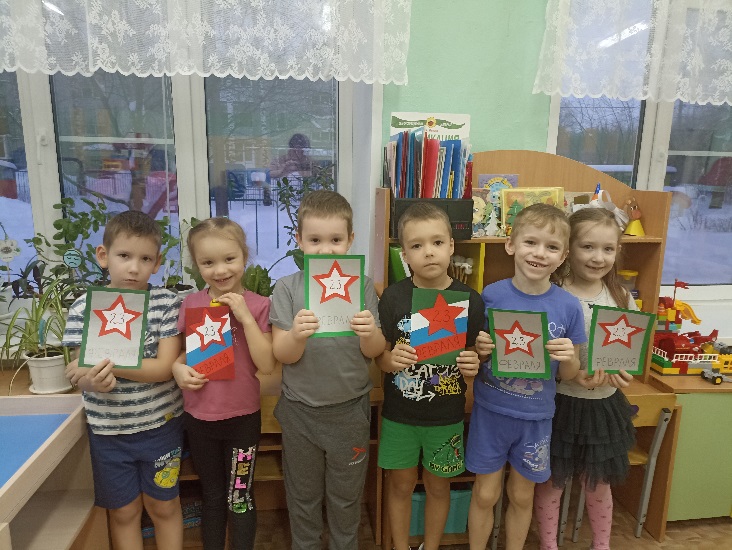 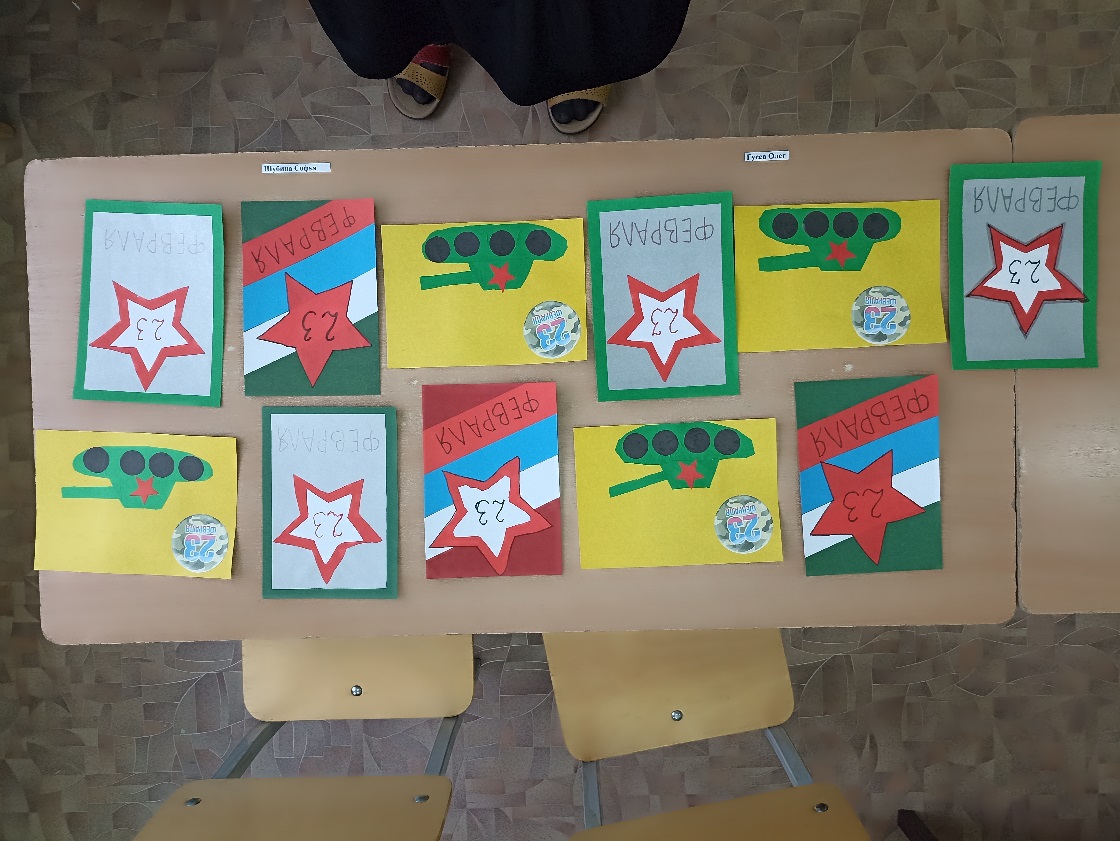 Открытки с поздравлением приуроченные к «Дню защитника отечества»
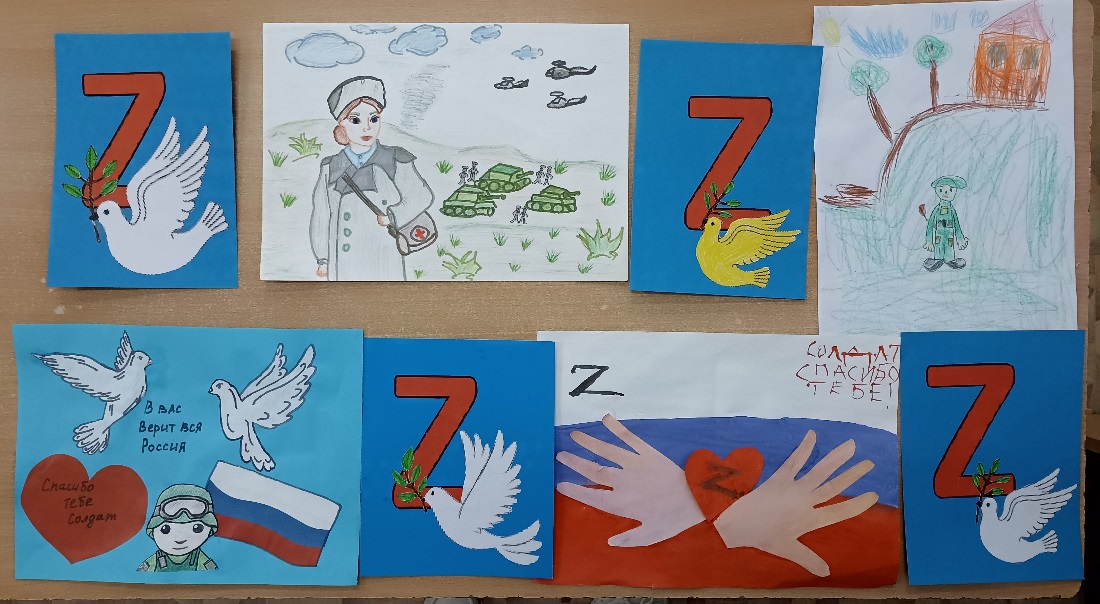 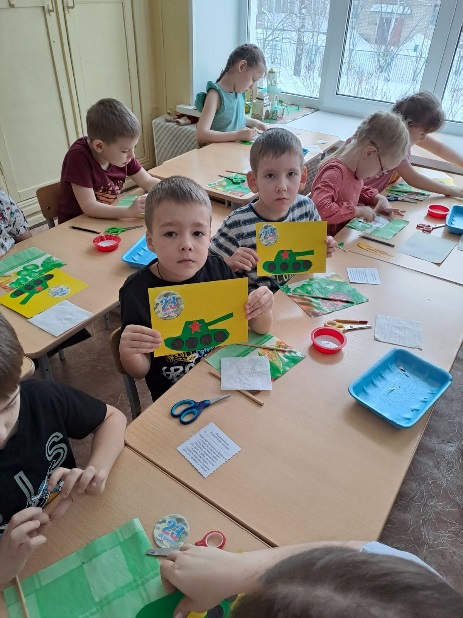 Открытки солдатам в госпиталь
За тот период, как действует наш «Музей открытки» в группе, наблюдается появление познавательного интереса практически у всех детей. Дети не только приносят открытки, но стараются с теплотой рассказать о ней, о том, кто подарил ее, прослеживается связь поколений.
Повысилась речевая активность: дети составляют описательные рассказы по открыткам, придумывают творческие истории о том “А что же может произойти дальше?” Все дети группы научились определять открытки прошлых и настоящих лет с помощью игры “Эксперты”. 50% детей могут рассказать о празднике, изображенного на открытке, его историю. Деятельность по коллекционированию включена и на занятиях по продуктивным видам деятельности: у детей развивается художественный вкус, они умеют самостоятельно составлять композицию. Если у ребенка в группе день рождение, дети обязательно, уже без напоминания, дарят открытки, сделанные своими руками. Дети стали более внимательными, заботливыми друг к другу и родственникам, более доброжелательно стали обращаться между собой.
Работа по данному проекту продолжается. Впереди нас с детьми ждёт много интересного.